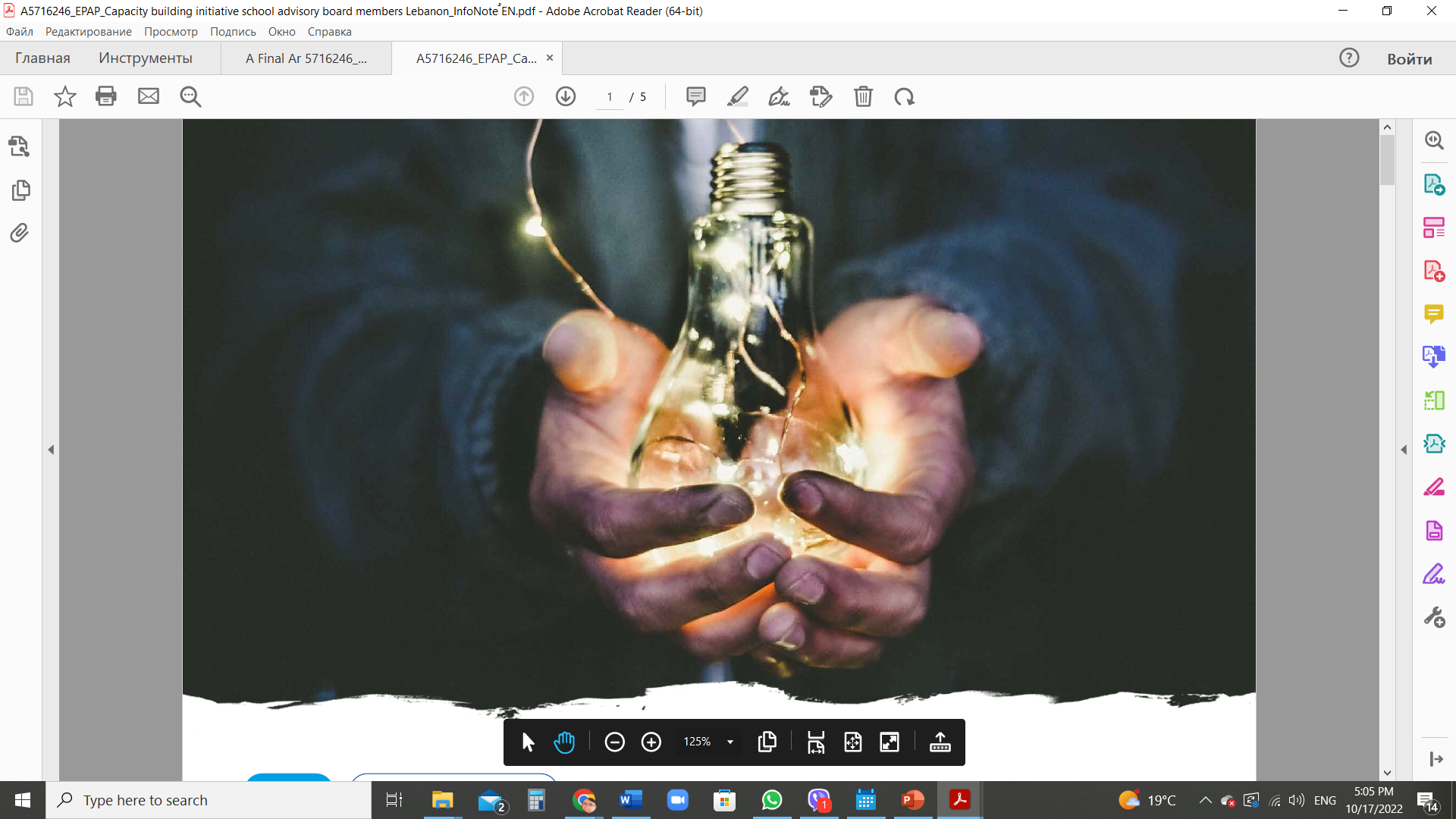 CAPACITY BUILDING TRAINING FOR NEW
SCHOOL ADVISORY BOARD MEMBERS IN LEBANON
June-July 2024
 
MODULE 3: Fostering SAB implementation and getting equipped & Action planning 
تعزيز الدور التنفيذي للمجلس الاستشاري والاستعداد والتخطيط له 
20  June 2024
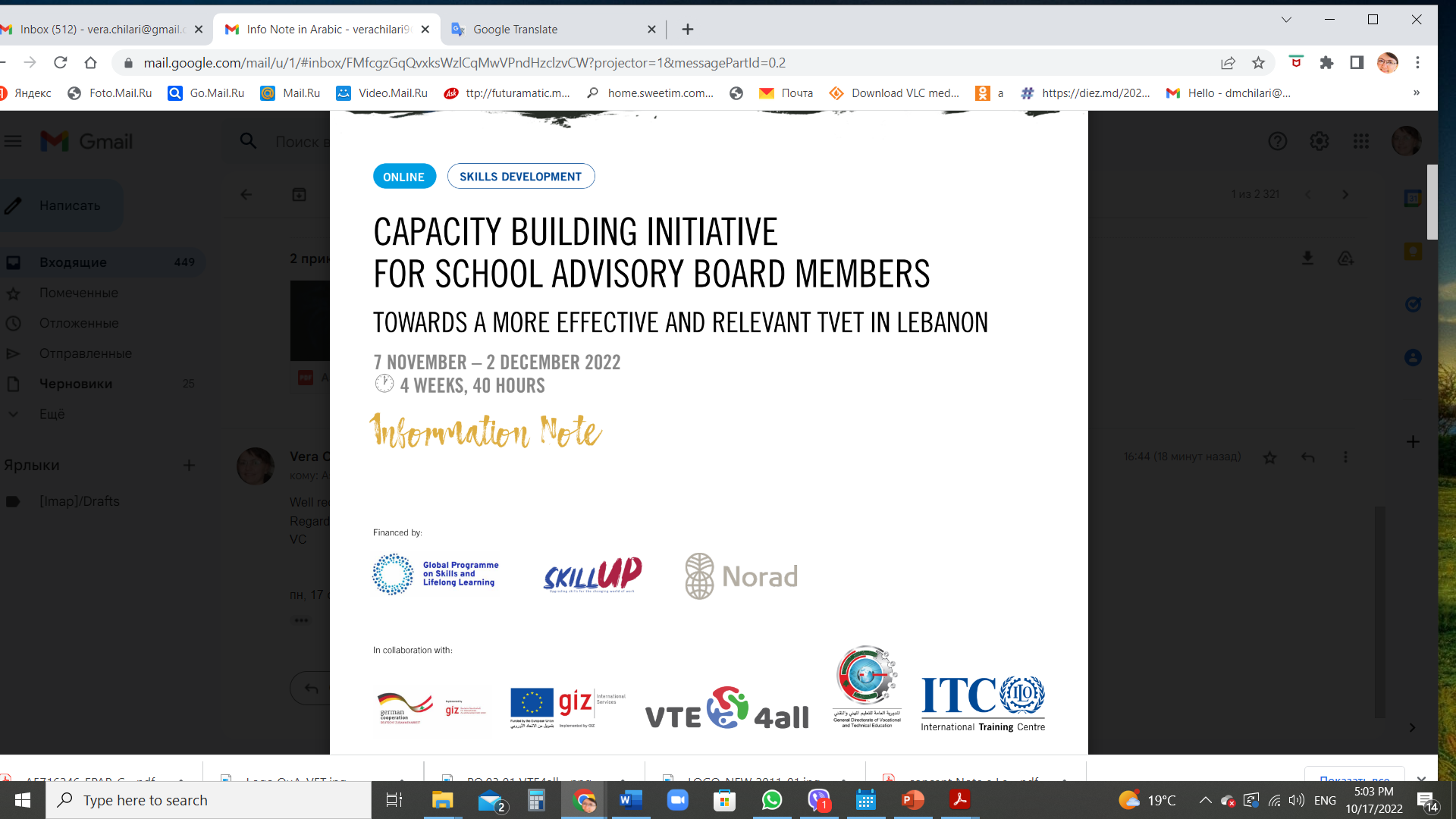 تـوجـيهات
- للمساعدة في تقليل الضوضاء، نقدر قيامكم بكتم صوت الميكروفون الخاص بكم عندما لا تتحدثون.
- يمكنك التفاعل عن طريق الضغط على زر الردود أسفل الشاشة. - أو استخدام ميزة رفع اليد للحديث.
- يمكنكِ المحادثة عبر زر الدردشة أسفل الشاشة.
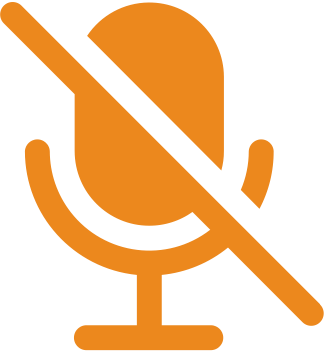 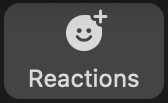 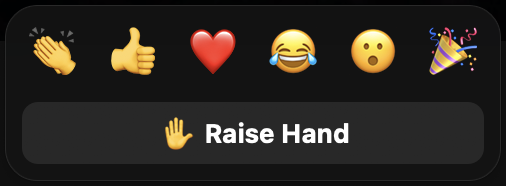 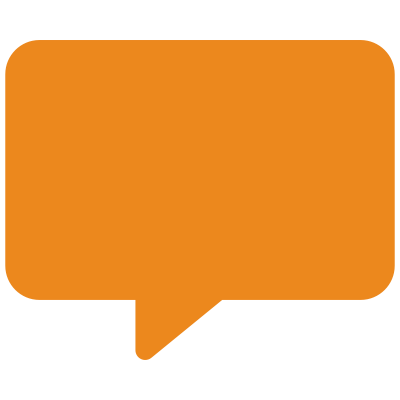 CHAT
مهم: لتعزيز التواصل أثناء الندوة عبر الويب، يرجى إعادة تسمية نفسك حتى يتمكن جميع الحاضرين من التعرف عليك بسهولة.
جدول الاعمال
Agenda
اعضاء المجموعة الثالثة
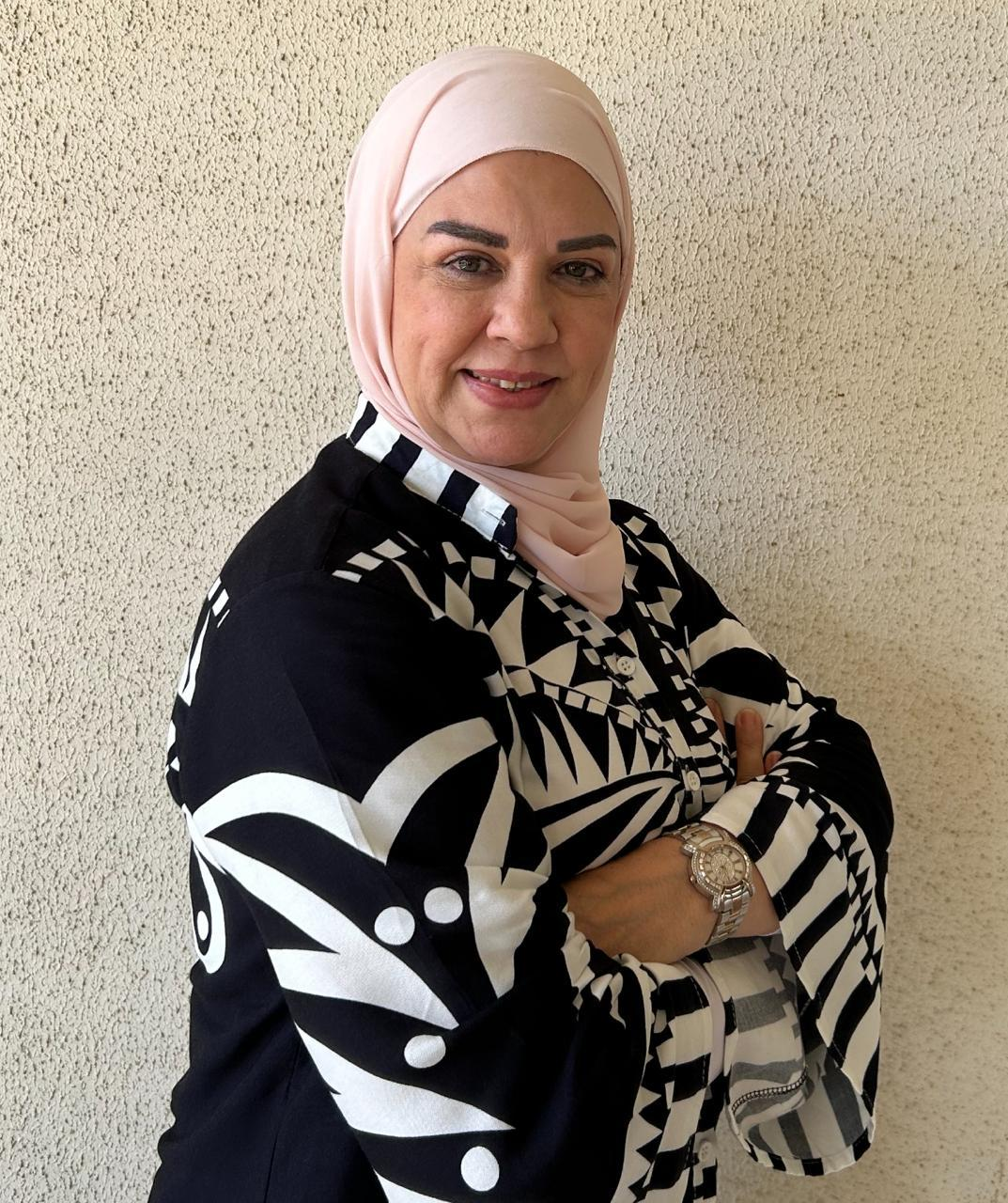 اخصائية في الصحة والغذاء والرقابة
رئيسة مجلس
استاذة جامعية مدربة 
ناظرة
عضو مجلس
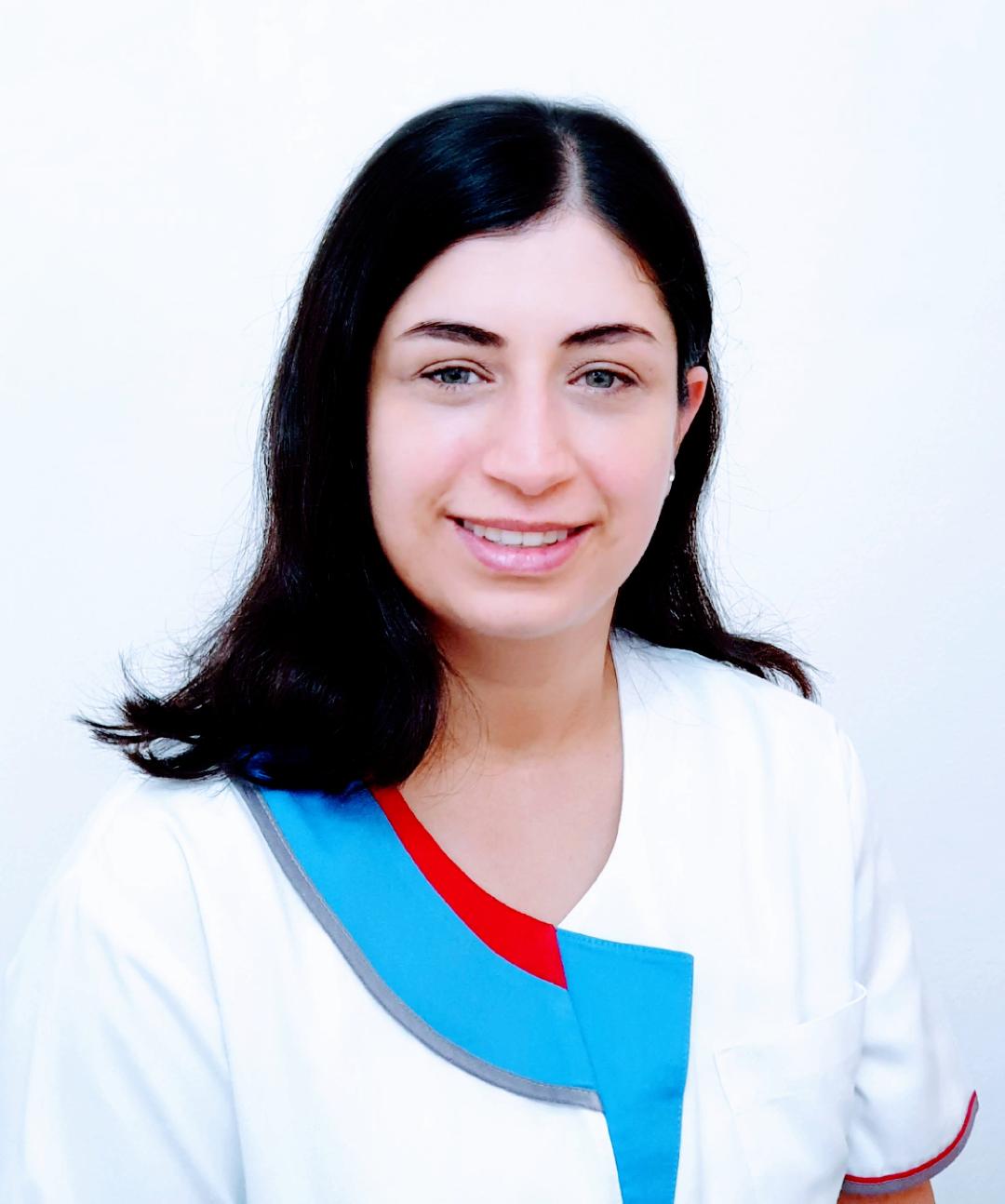 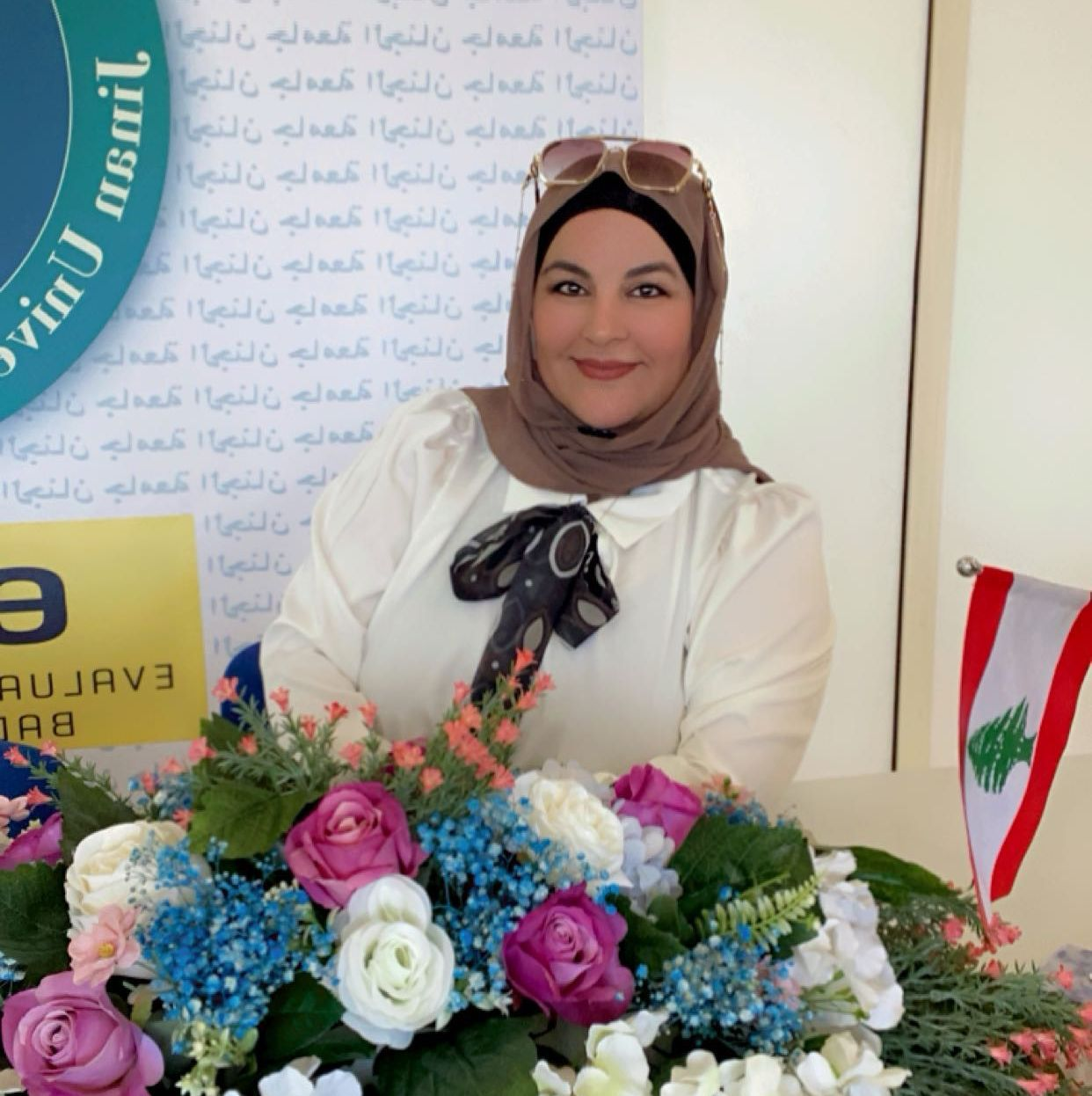 Dr. Raghida El-Zein
Dr. Fida Hawchar
Ms. Rita Akiki
مديرة تمريض 
ماجستير هندسة مرافق صحية 
عضو مجلس
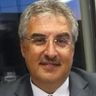 مدير معهد راشيا الفني
ماجستير في الفيزياء والتربية 
رئيس المجلس الاستشاري
Mr. Farid Kamal
استاذة جامعية 
مسؤولة تربوية 
عضو مجلس
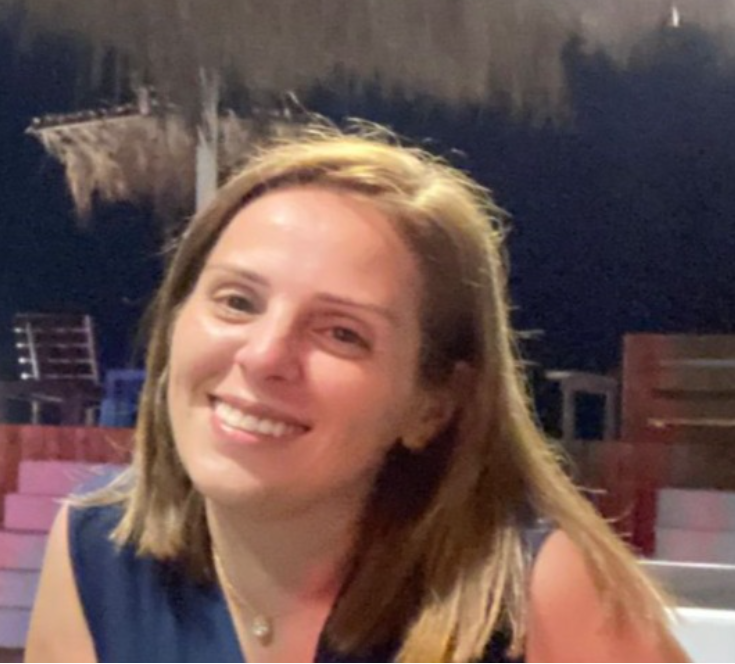 Dr. Hasna’ Moawad Tanios
[Speaker Notes: بداية لا بد لنا  من ان نستهل هذه الندوة باجمل الترحيب بجميع الزملاء مدربين ومتدربين , الى جانب ممثلي (ITCILO – GIZ- QuA vet )
تحية كبرى الى مديريتنا الحاضنة بشخص المديرة العامة  للتعليم المهني والتقني  د. هنادي بري]
عنوان الندوة الثالثة
تعزيز الدور التنفيذي للمجلس الاستشاري والاستعداد والتخطيط له
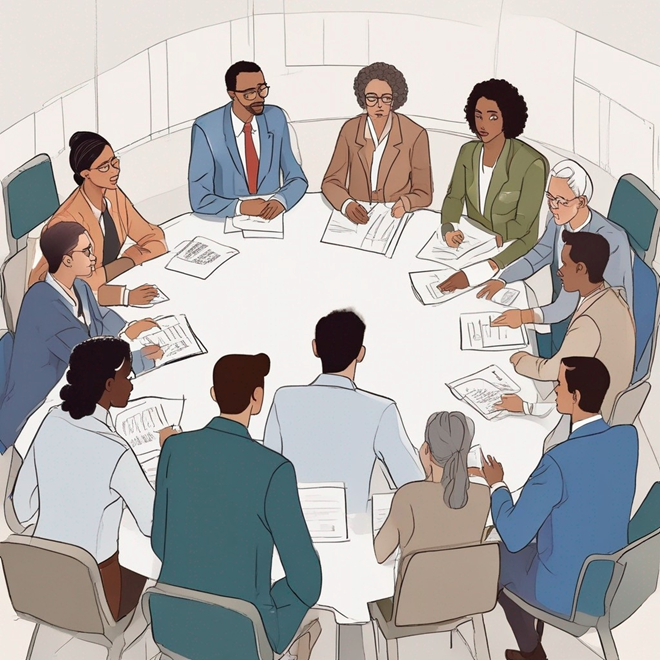 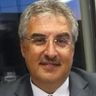 تقديم الاستاذ فريد كمال
[Speaker Notes: تأتي ندوتنا هذه متسمة بقدر كبير من الاهمية , بعد ندوتين من قبل زملاء لنا في المجموعة الاولى والثانية ,لتستند اليهما كركيزتين اساسيتين لبلوغ اهدافنا المرسومة , لتكون زبدة الاعمال وعصارة الجهد ,]
تذكير بعمل المجموعتين
الندوة الثانية :  تقييم الوضع الحالي للمعهد

  العمليات الكبرى والصغرى 
  الاهداف الذكية  SMART GOALS 
  تحديد الاهداف – جمع البيانات وتحليلها – نقاط القوة والضعف – تحديد المؤشرات 
  مقارنة الاداء محليا
الندوة الاولى : دور الصناعة في ادارة مؤسسات التعليم 

   التعرف على اصحاب المصلحة 
  الحوكمة الرشيدة ودورها في ضمان جودة التعليم 
  تحليل PESTEL   لبيئة التعليم المهني 
  دور الصناعة في ادارة TVET
  الشراكات ودورها
اهداف الندوة الثالثة
١- تعزيز الوعي بدور المجاس الاستشاري المحوري
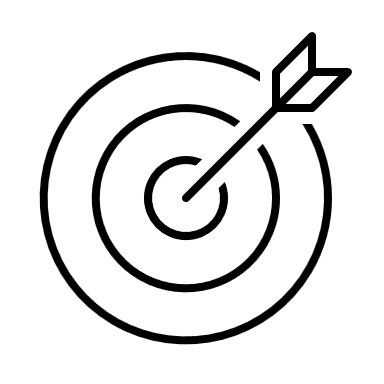 ٢- تعزيز التعاون والشراكة مع القطاع الصناعي والانتاجي
۳- توفير منصة لتبادل الخبرات بين المعاهد القرينة والاستفادة من التكنولوجيا في التواصل الاجتماعي
٤- تحديد التحديات والحلول (جزئية , وكلية )
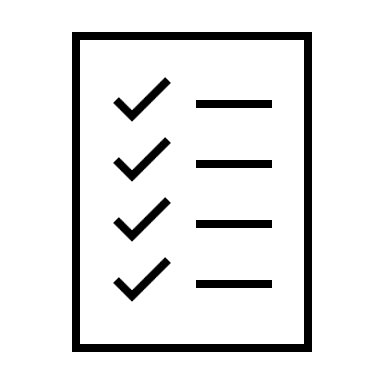 ٥- تطبيق مفاهيم الحوكمة على المجلس الاستشاري بحد ذاته
[Speaker Notes: 1- لاغنى من الان فصاعداعن دور المجلس الاستشارب]
في نهاية الندوة الثالثة يصبح المتدرب قادراً على :
فهم اعمق للدور المحوري للمجلس
الاحاطة بكل التحديات
تفعيل خطوط التواصل في مجتمع المعهد
اعداد خطة عمل تنفيذية فاعلة، رشيدة، متأقلمة
لتفعيل الدور التنفيذي للمجالس الاستشارية
تساؤلات
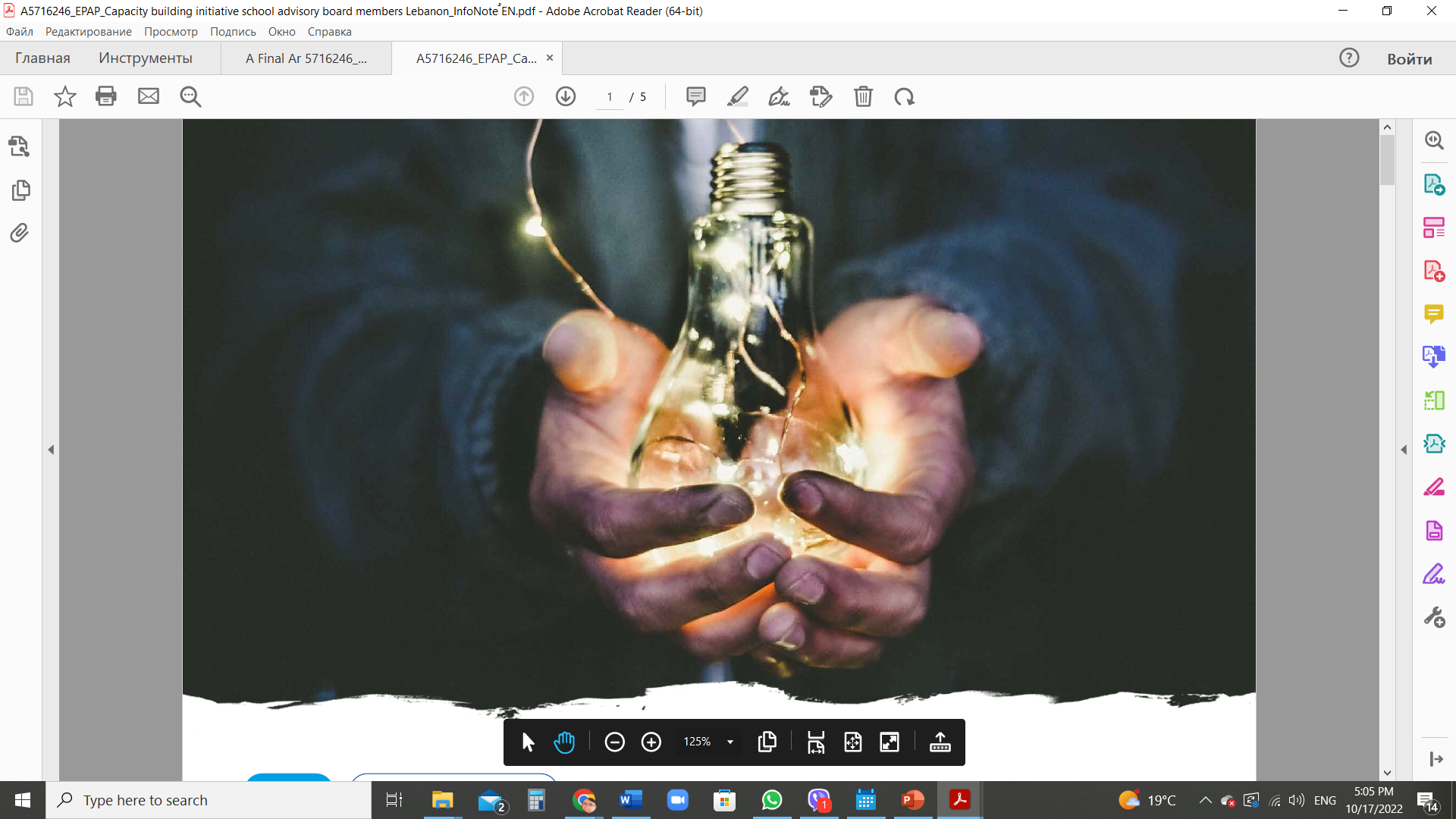 هل سيظهر دور جديد للمجالس الاستشارية بضرورة تنظيم تدريب طالب الريف في المدينة والعكس
البعد الوطني والاستراتيجي للمجالس الاستشارية
المجلس الاستشاري اصبح مؤسسة لا غنى عنها في حياة التعليم التعليم المهني
تعزيزاً لهذا الدور :
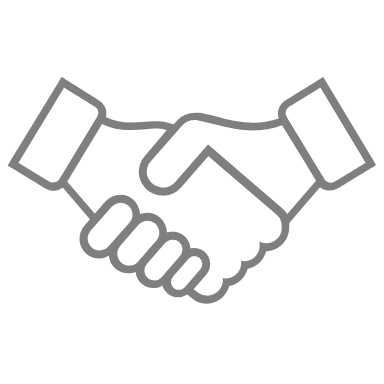 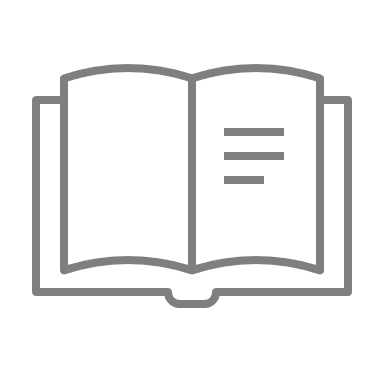 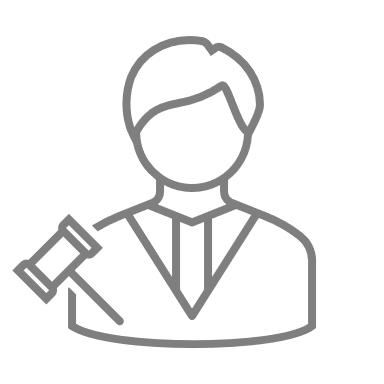 نشاط يتوزع على المجموعات
المجلس الاستشاري اصبح مؤسسة لا غنى عنها في جسم التعليم المهني 
بغية ضمان جودة عمل المجالس الاستشارية




نرجو من المتدربين كتابة ارائهم في صندوق الدردشة
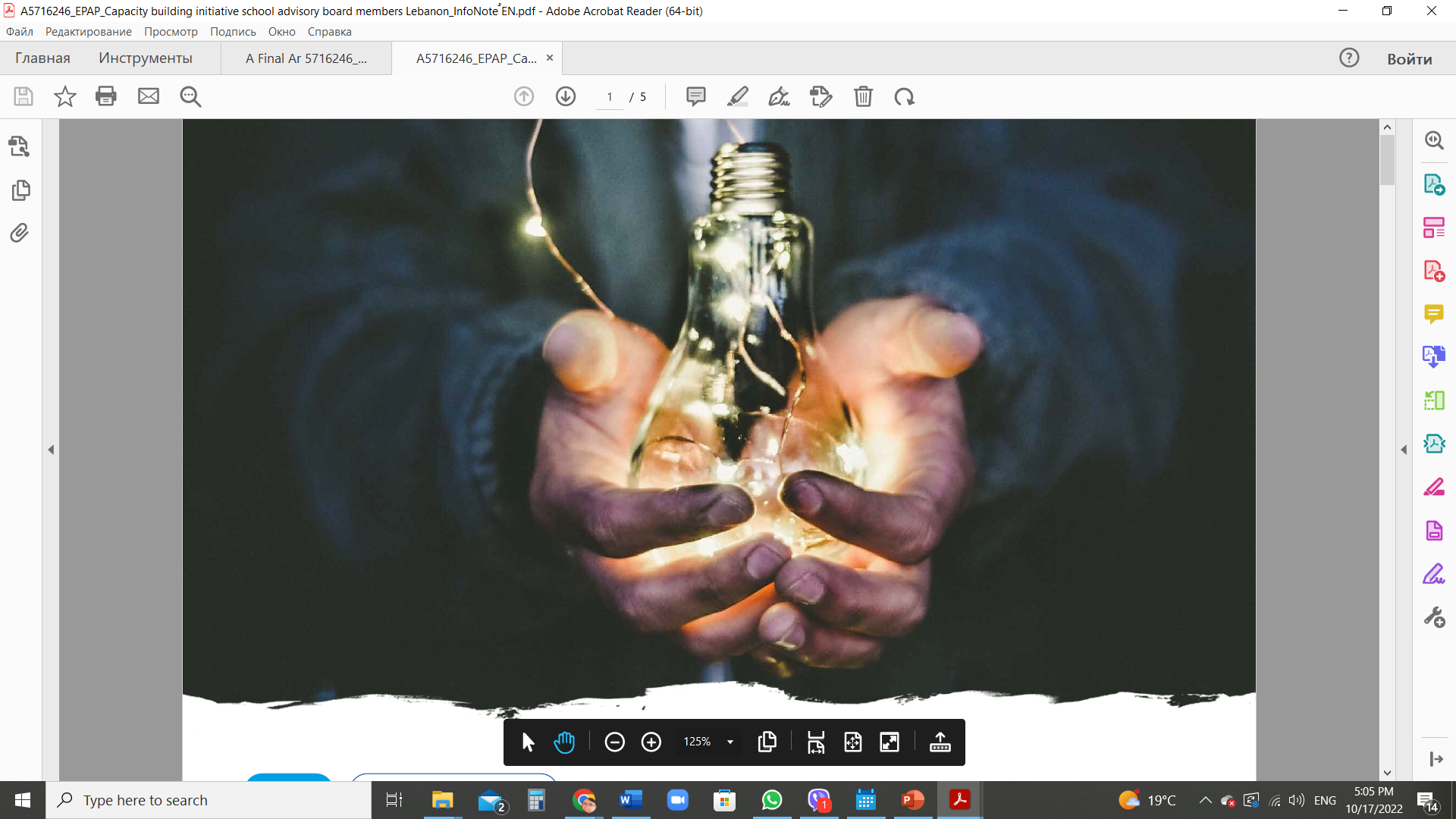 كيف برايك يمكن تطبيق مفاهيم الحوكمة التي تعرفت عليها  على المجلس الاستشاري بحد ذاته؟
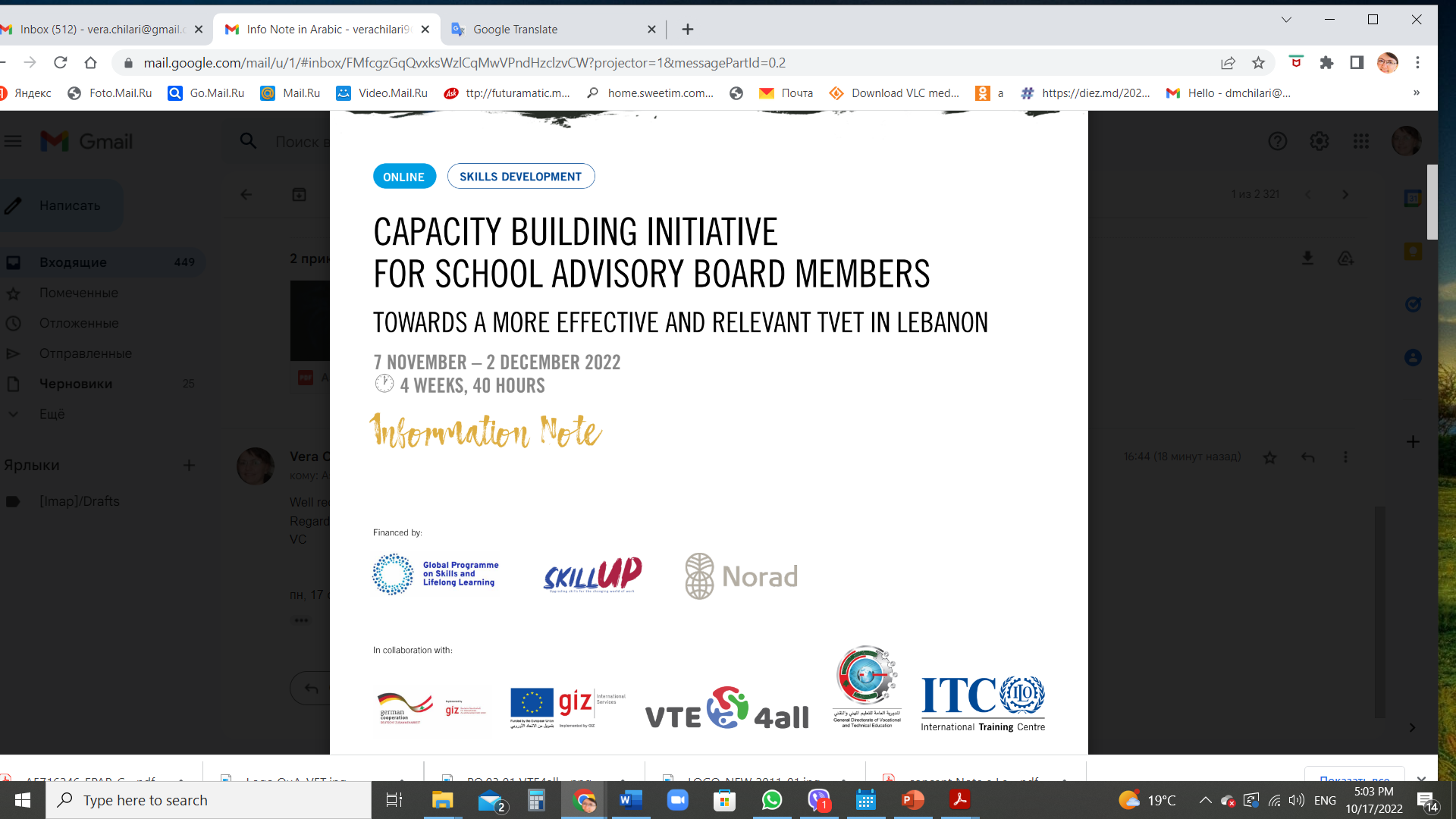 المجلس الاستشاري ابن بيئته
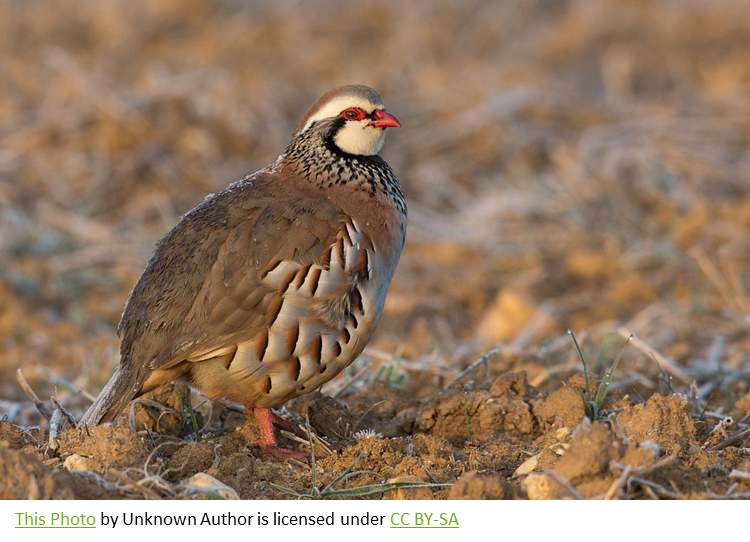 الحجل في جبل الشيخ رمادي رمادي
الحجل في جبل صنين  اخضر
تعزيز التواصل وبناء علاقات مستدامة مع أصحاب المصلحة في المجتمعد. حسناء معوض طانيوس
ما هو التواصل والإتصال؟
من هم أصحاب المصلحة في المجتمع؟
ما هي عناصر عملية التواصل؟
عناصر عملية التواصل
كيف تتواصل مع الآخرين؟
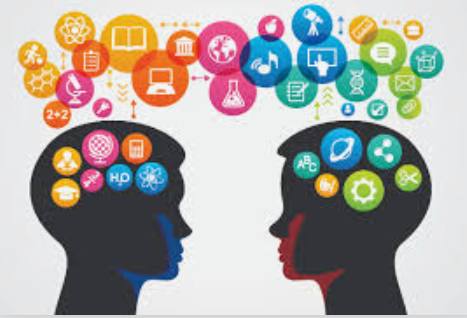 الأثر الكلي للإتصال بأنماطه المختلفة
مفاتيح التواصل الفعال
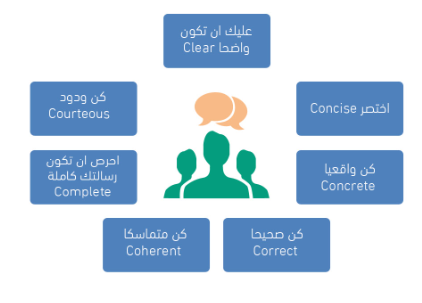 كيفية إنشاء خطة اتصالات
خطوات لإنشاء خطة اتصال فعالة
تحديد الهدف من استراتيجية الاتصال.
تحديد الفئة المستهدفة.
وضع محتوى رسالة الاستقطاب مع وضع ملف تعريف حول أهداف المجلس الإستشاري.
تحديد القنوات التي سيتم إستخدامها للوصول إلى الفئة المستهدفة.
تحديد الميزانية المطلوبة لتنفيذ خطة الاتصالات الخاصة بك بشكل فعال.
تحديد من سيكون المسؤول عن تنفيذها وما المواد التي ستحتاجها.
تحديد العقبات التي ستواجه المجلس الاستشاري وكيفية التصدي لها.
بعض التوصيات لإنشاء تواصل فعال مع أصحاب المصلحة
من أجل التأسيس لتواصل فعال ومستدام علينا الإجابة على ما يتوجب على كل طرف القيام به
على المديرية 
 ---------
على إدارة المعهد 
---------
على صاحب المصلحة 
---------
على المجلس الاستشاري
---------
مشاركة الخبرات
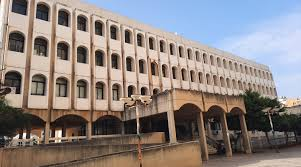 راغدة الزين
رئيسة المجلس الاستشاري في المعهد الوطني للعناية التمريضية 
مسؤولة عن اختصاص الرقابة الصحية وسلامة الغذاء
تأسيس المجلس الاستشاري
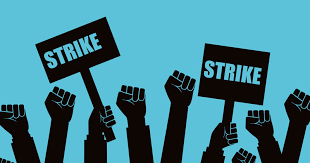 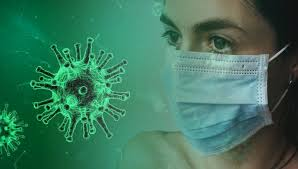 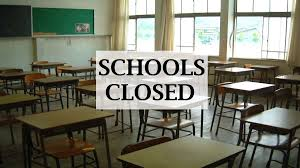 تأسيس المجلس الاستشاري
مهام المجلس الاستشاري
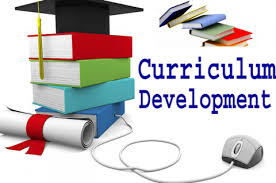 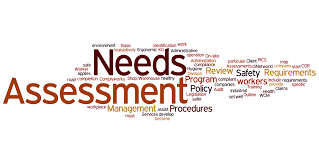 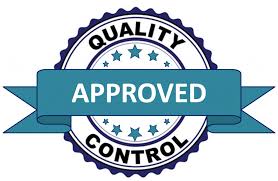 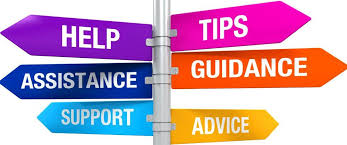 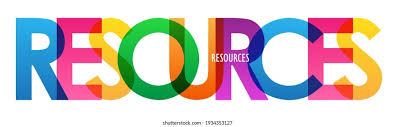 [Speaker Notes: مهام المجلس الاستشاري:  تقييم الاحتياجات – توفير الدعم والموارد – تطوير المناهج – التوجيه والدعم التربوي -  مراقبة الجودة]
خطة العمل
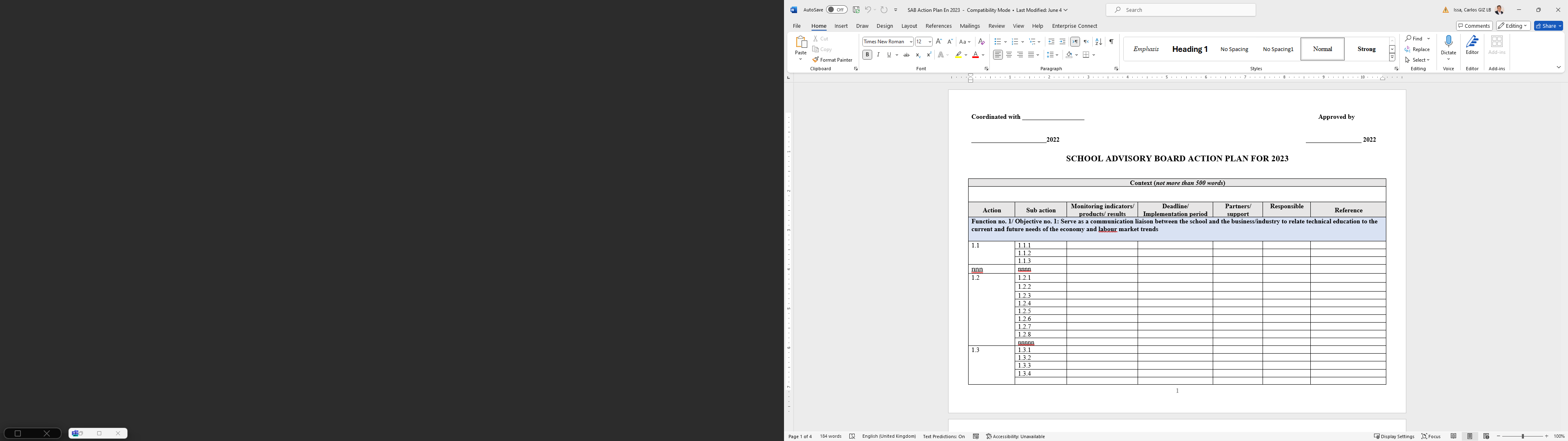 التحديات والمعوقات
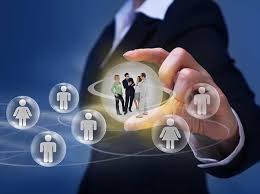 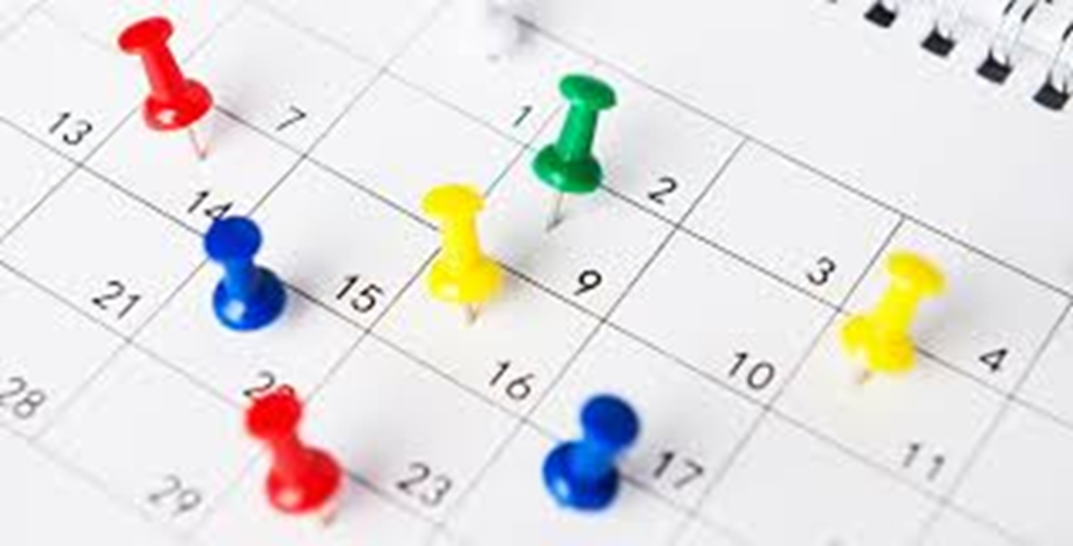 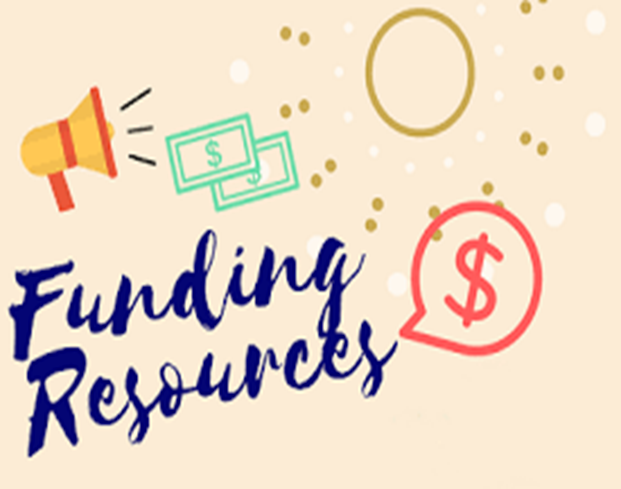 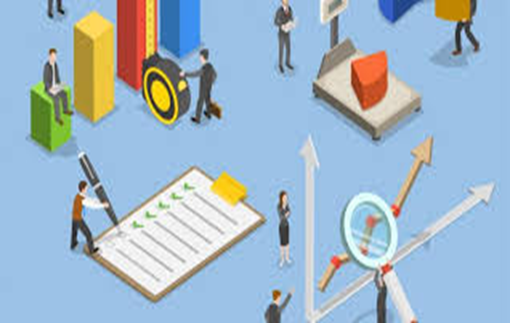 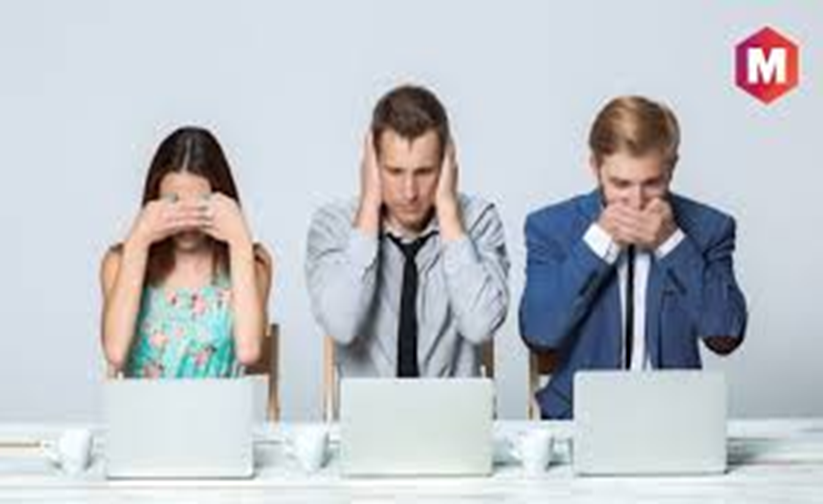 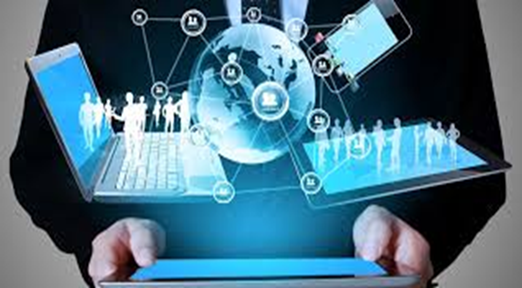 [Speaker Notes: التحديات والمعوقات: قلة المشاركة والتفاعل – ضعف التمويل والموارد – تحديات الجدول الزمني – ضعف التواصل والتفاهم مع الادارة واصحاب المصلحة – تغيرات في   التكنولوجيا والصناعة – التحديات التنظيمية والادارية]
التحديات والمعوقات
[Speaker Notes: عدم وجود بيئة حاضنة]
التحديات والمعوقات
[Speaker Notes: ما هو التحدي الأكبر الذي تعتقد  او تظن انك سوف تواجهه في مجلسك الاستشاري ؟]
كيفية التغلب على هذه التحديات
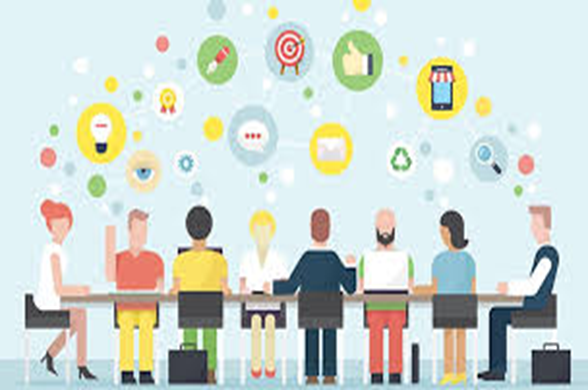 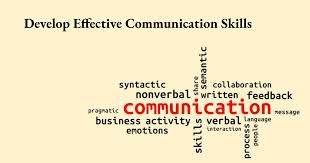 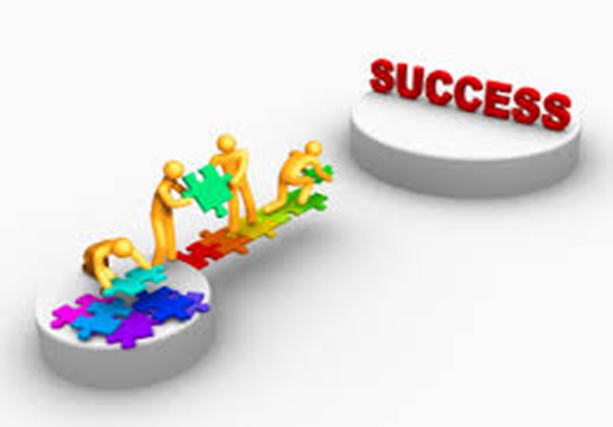 [Speaker Notes: التغلب على التحديات : تعزيز التفاعل والتواصل -  توفير الموارد اللازمة – تنظيم الاجتماعات – تعزيز التعاون والتنسيق مع اصحاب المصلحة]
الانجازات والاخفاقات
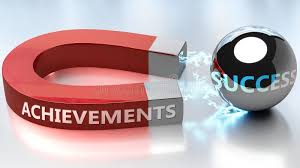 /الانجازات   Achievements
   التوصيات               
    Recommendations

الاخفاقات      /Failures
المراسيم والقوانين            
        Decrees and laws
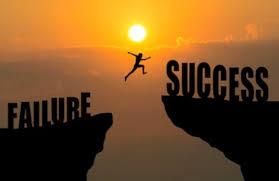 أهمية تعزيز المجالس الاستشارية من خلال مشاركة الخبرات
تقديم: د. فدى موسى هوشر
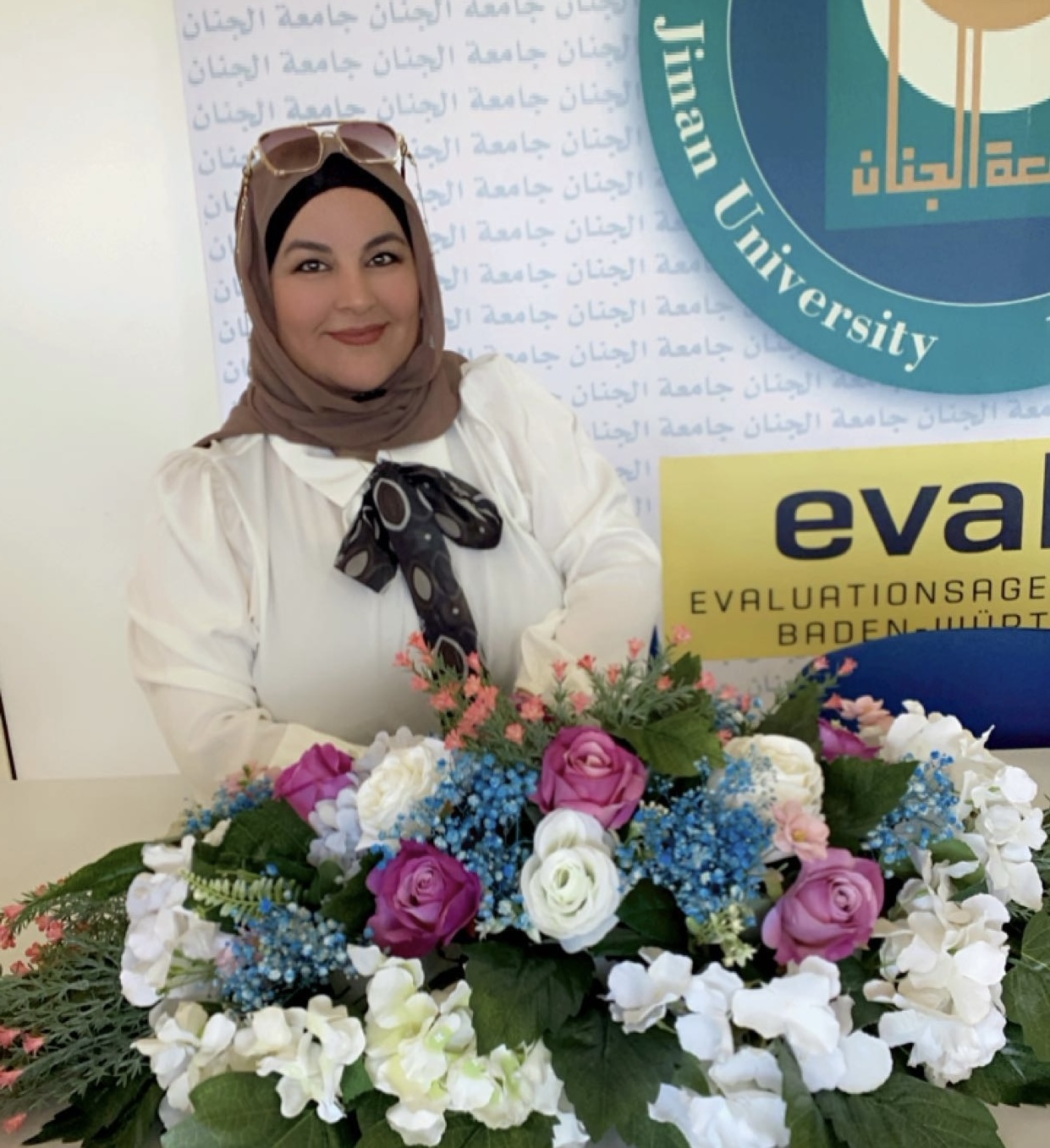 Dr. Fida Hawchar
مشاركة الخبرات
كيف
لماذا؟
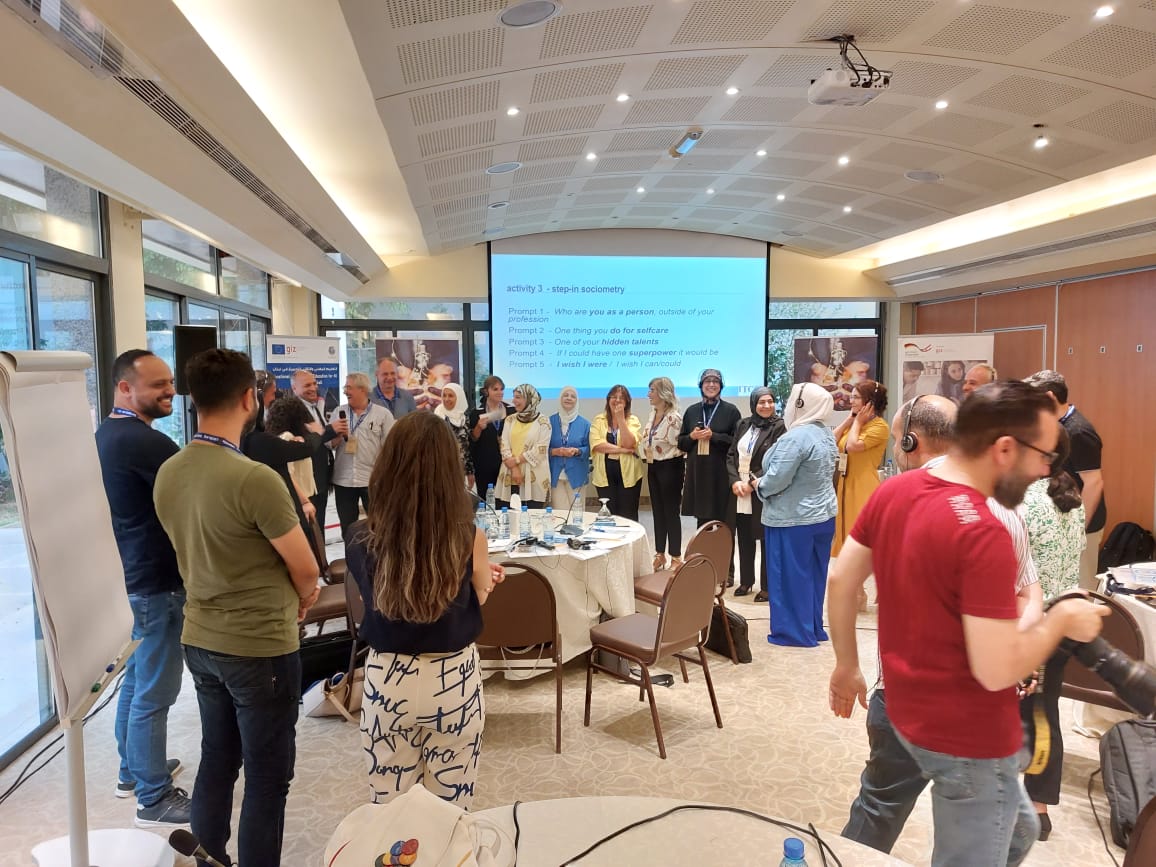 أين؟
مشاركة الخبرات
المقوّمات الأساسية لتسهيل تبادل الخبرات
بيانات رضى الطلّاب عن جودة التّعليم ومطابقة الكفايات
بيانات المعهد / الموارد المالية والبشريّة
بيانات رضى الأهل عن البرامج وحسن أداء المجلس
بيانات البرامج التّعليميّة / المناهج – المحتوى الدّراسيّ
بيانات تقييم أداء المعلّمين ومؤهّلاتهم
بيانات االطّلاب/ العدد – التّوزيع على الاختصاصات
بيانات عن احتياجات سوق العمل
بيانات حول التّخرّج ومعدّلات التوظيف
بيانات حول التّسرّب المدرسيّ
جمع وتحليل البيانات
إيجابيات المجلس الاستشاري
الشراكات التي تمّت مع القطاعات الخاصة
قصة نجاح
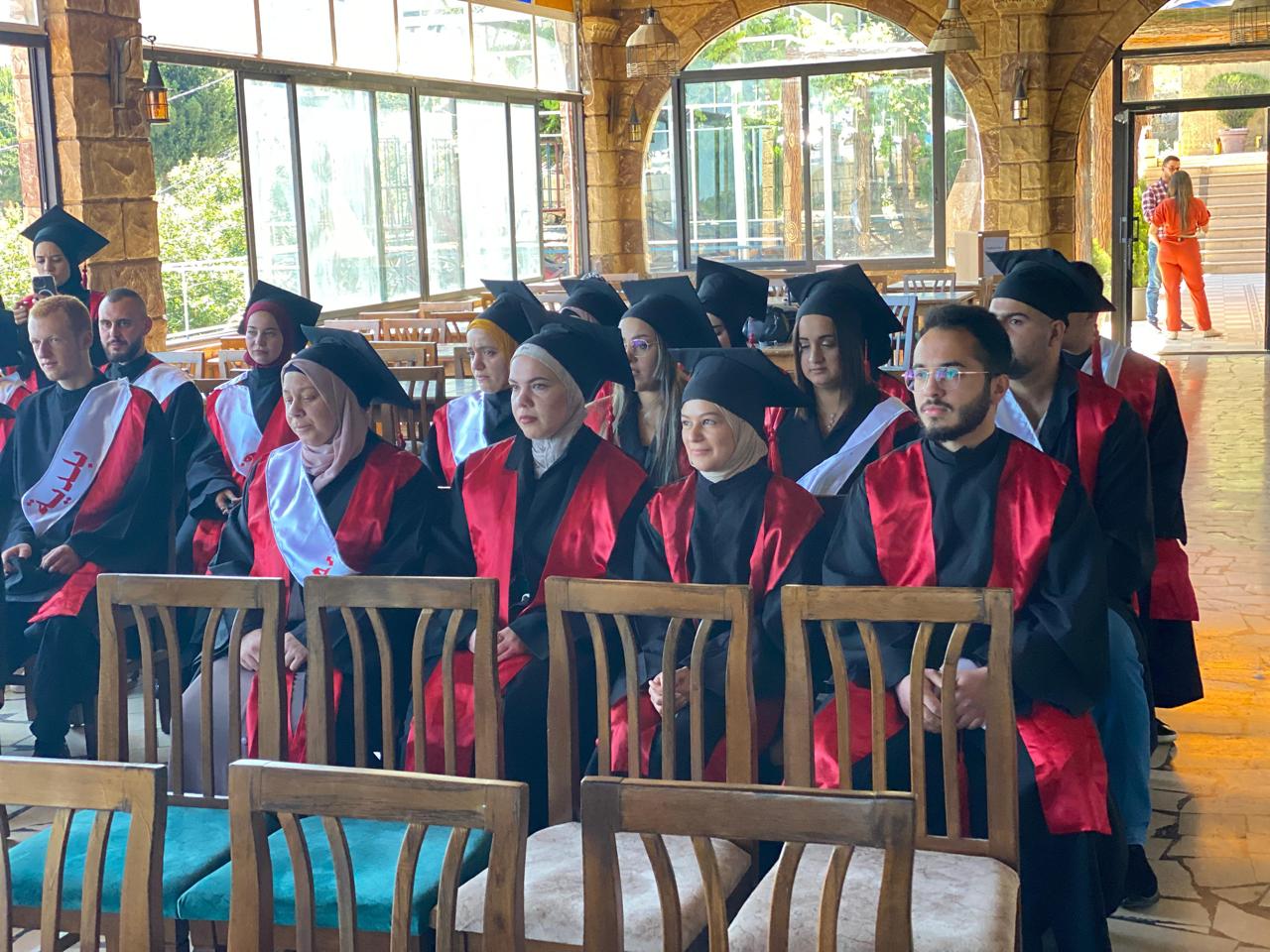 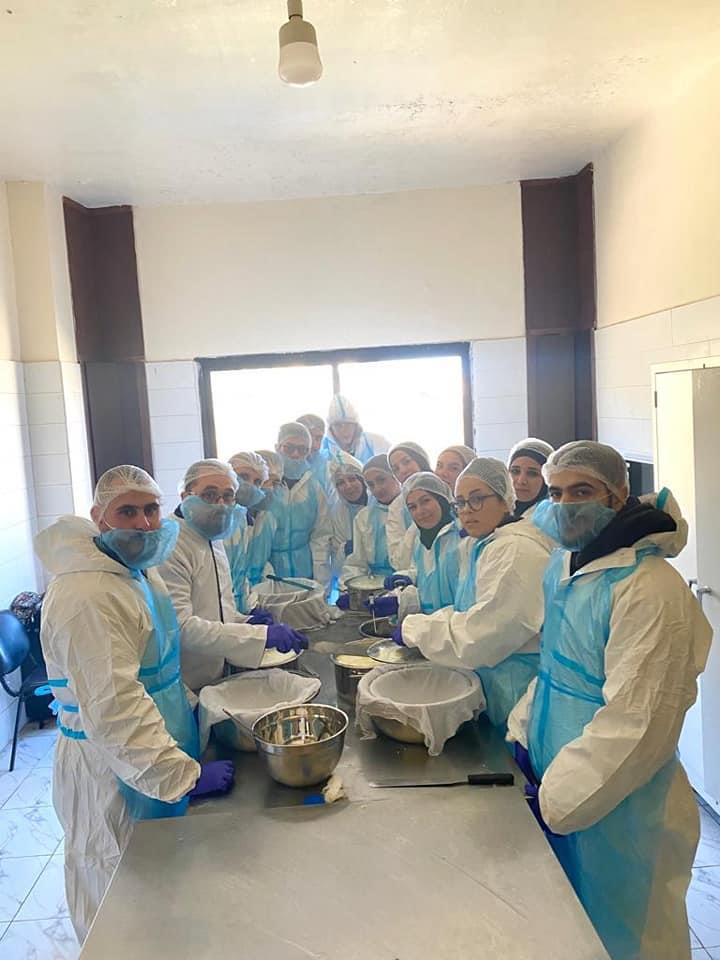 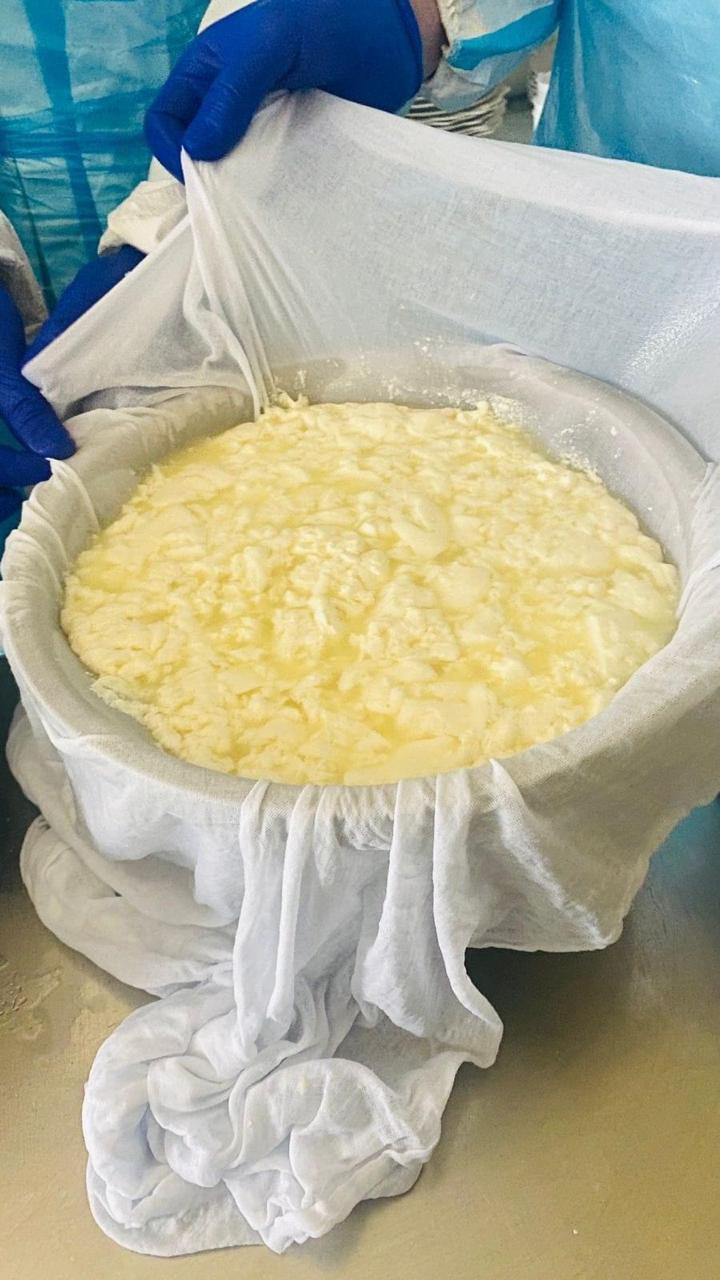 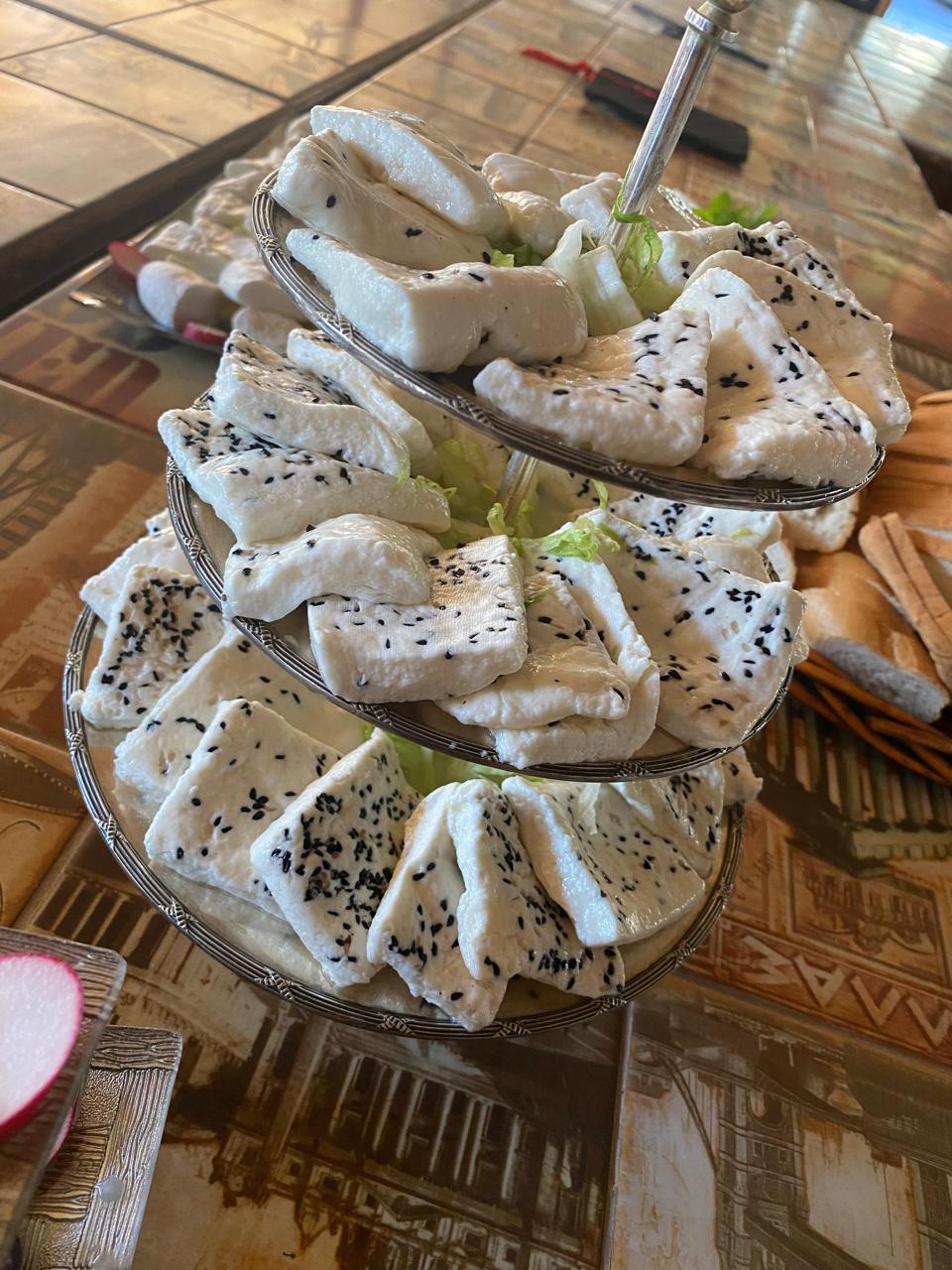 إلى أي مدى حظيَ مجلسكم الاستشاري بصدى إيجابي في مناطقكم؟
وضع خطط عمل فعالة لبرامج التدريب المهني والتقني
Prepared by: Rita Akiki
[Speaker Notes: In this webinar, we will discuss the importance of action plans in the context of Skills for the Arab World of Work TVET (SAB TVET). We will explore the key components of an effective action plan and provide guidance on how to develop and implement one for your SAB TVET program.]
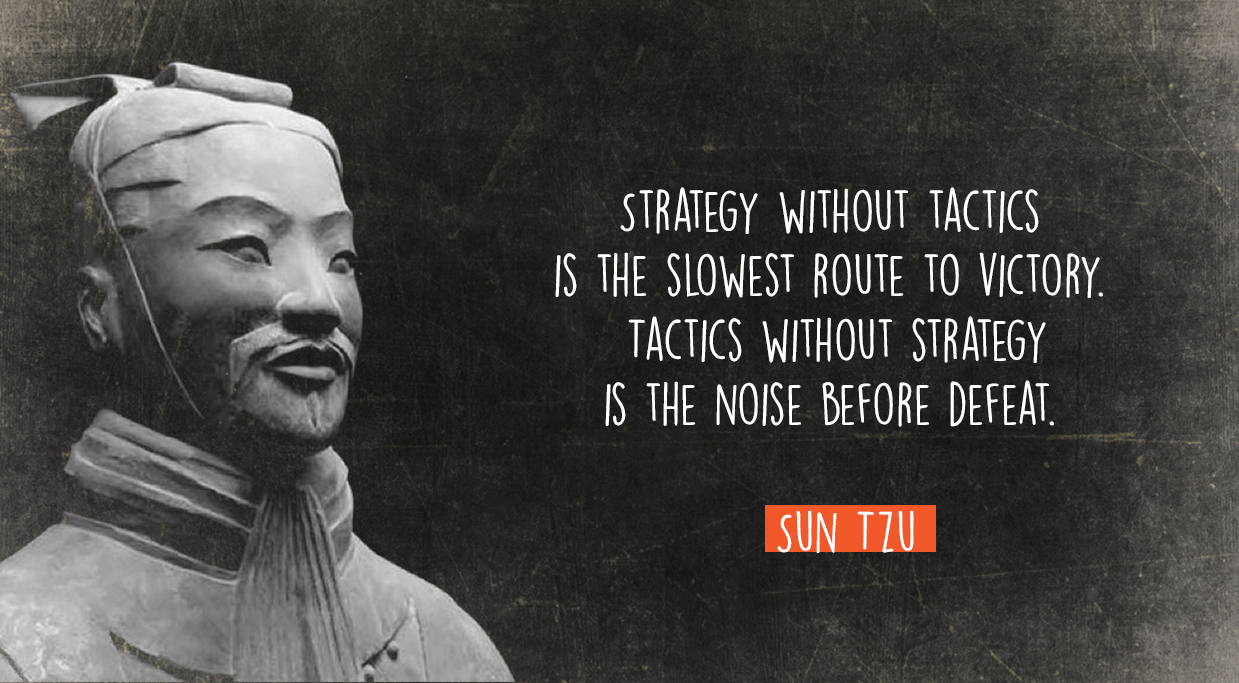 الاستراتيجية بدون تكتيكات هي أبطأ طريق إلى النصر.
التكتيكات بدون استراتيجية هي ضوضاء قبل الهزيمة
ما هي خطة العمل؟
[Speaker Notes: An action plan is a crucial tool for any SAB TVET program. It helps you to stay focused, organized, and accountable. By developing a clear action plan, you can increase the chances of success for your program.]
ما هو التخطيط؟
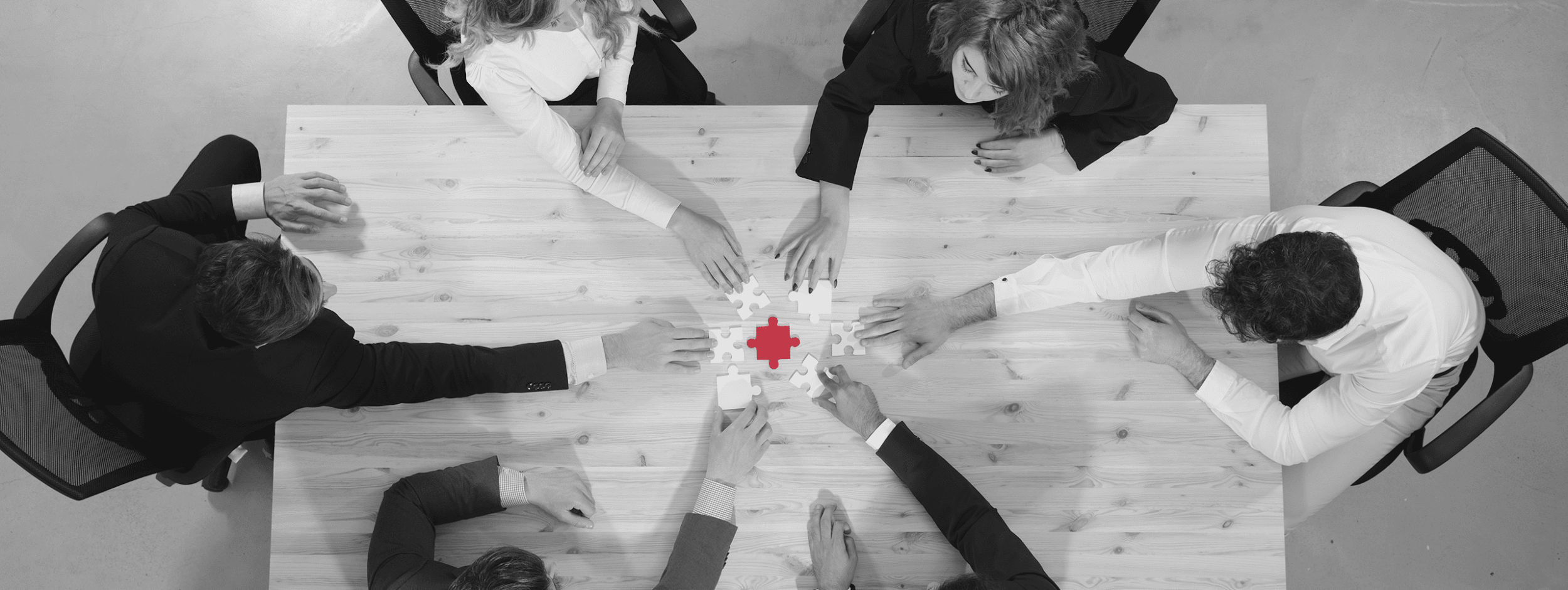 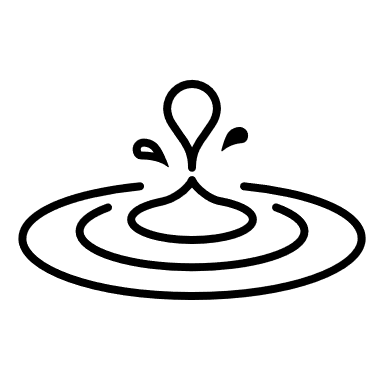 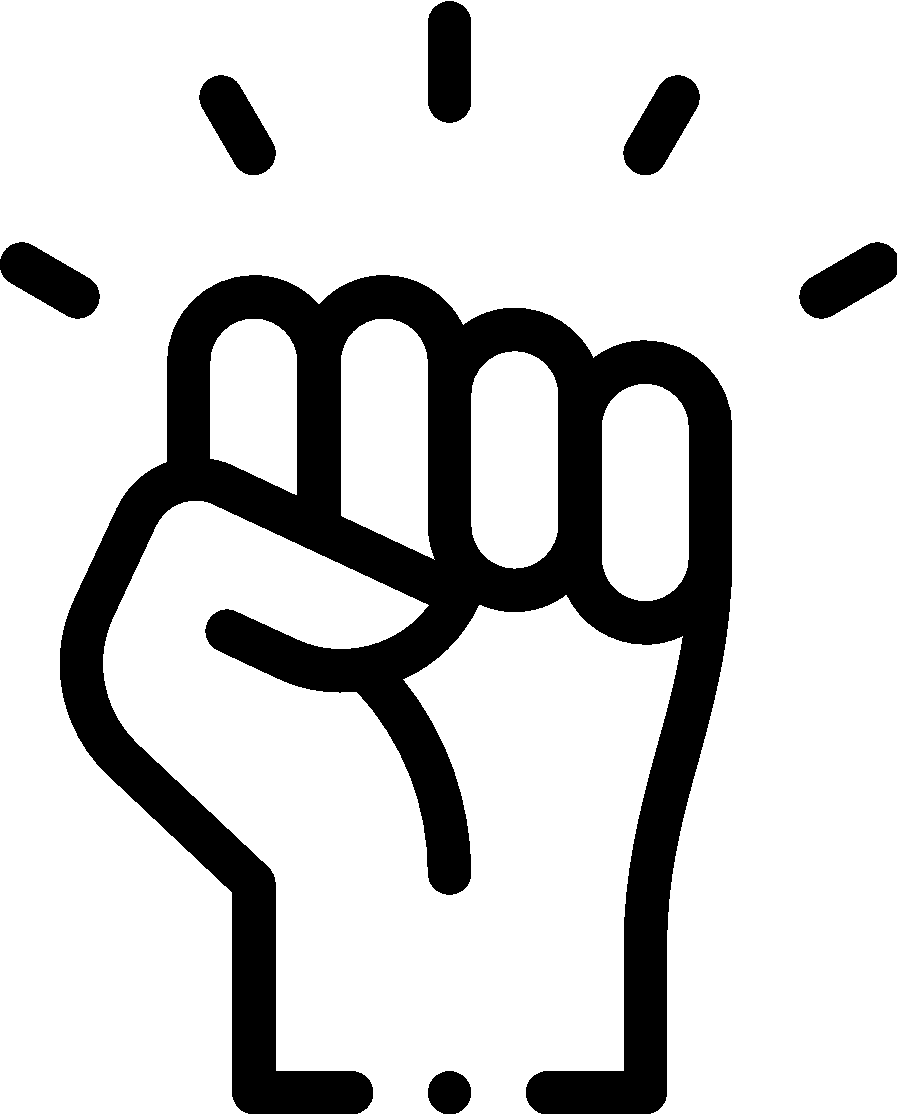 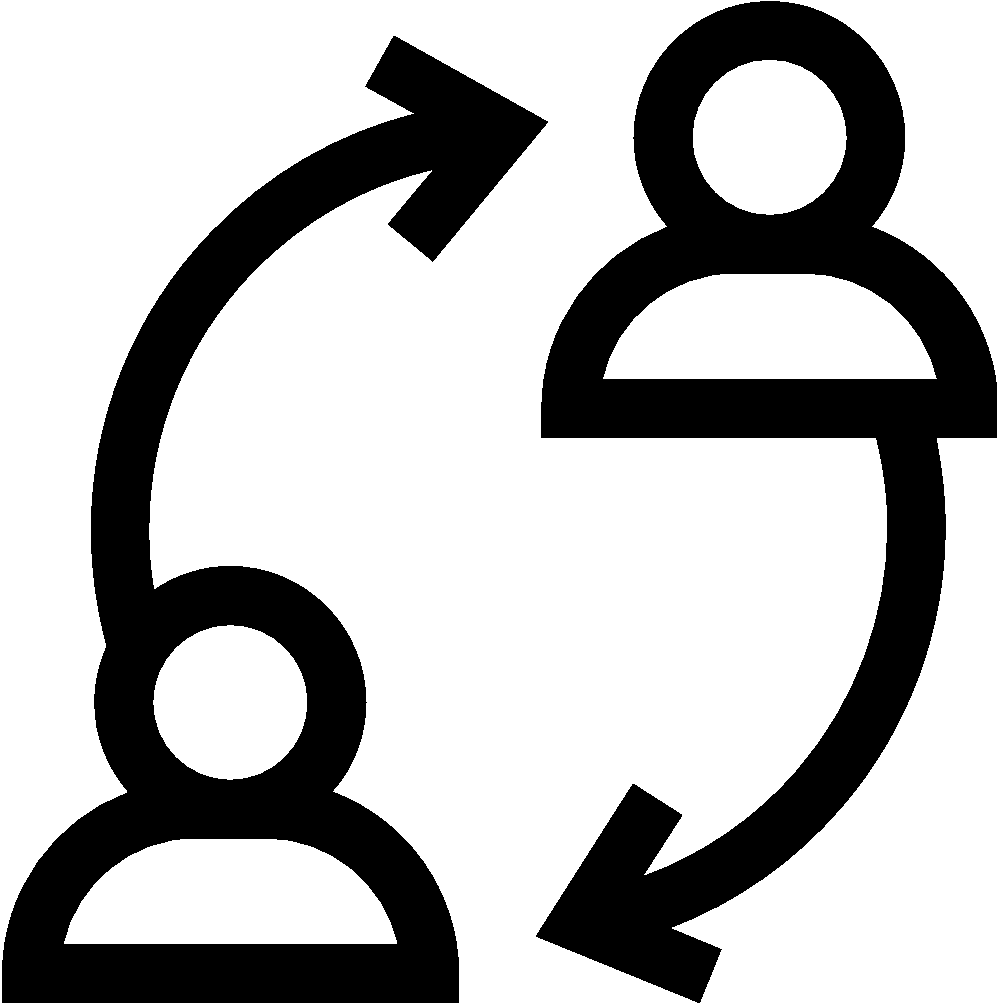 التغيير
القوة
الموارد
التخطيط هو تحويل
من هم ناسنا؟
ما هو التغيير الذي نطمح إليها؟
ما هو هدفنا الاستراتيجي؟
ما هي نظرية التغيير الخاصة بنا؟
ما هي تكتيكاتنا؟
ما هو جدولنا الزمني؟
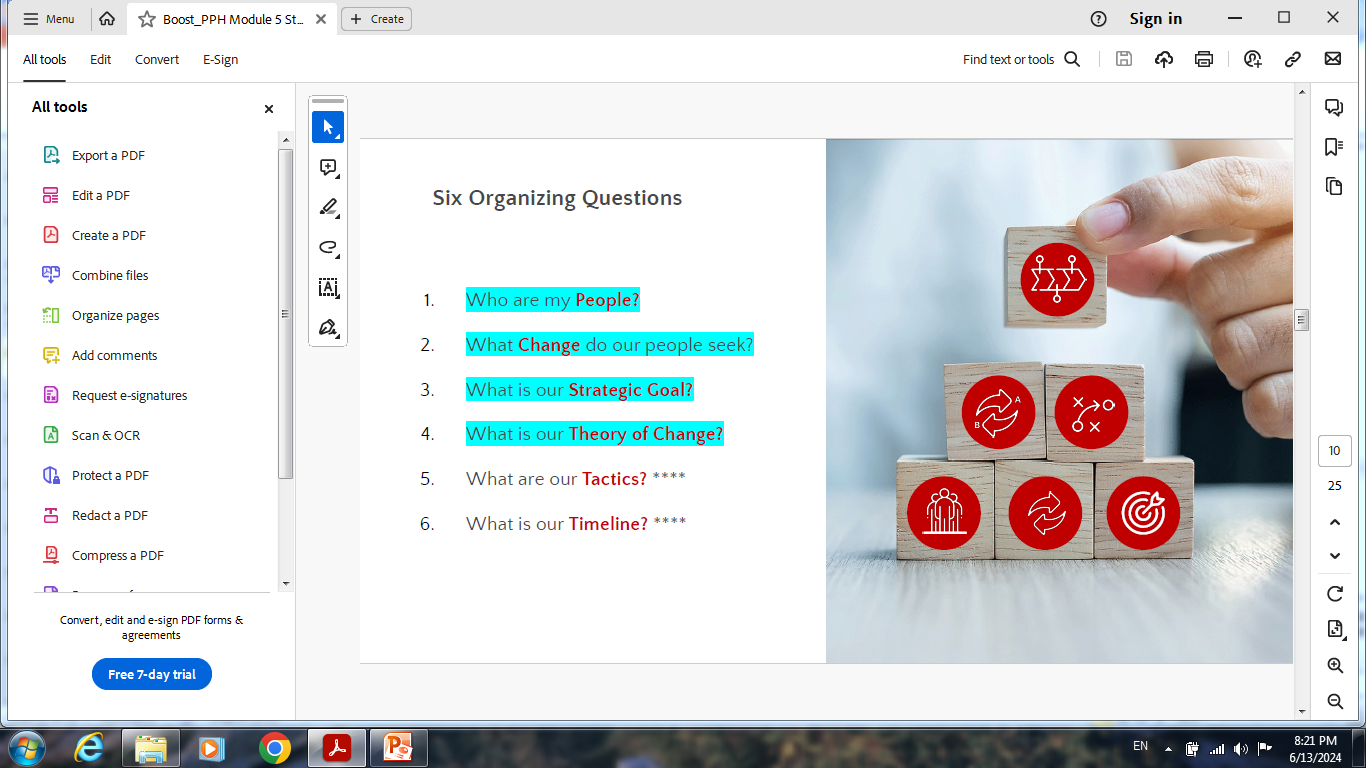 القيم المشتركة
المصلحة
المصلحة
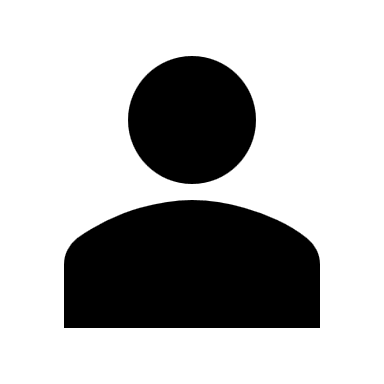 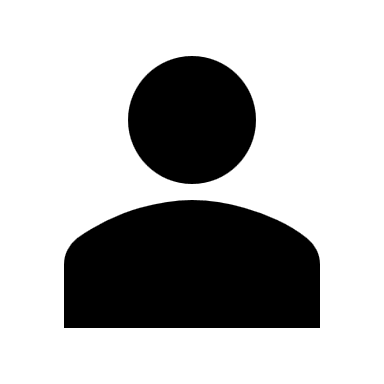 الموارد
الموارد
التعهد والمشاركة
نسج العلاقات
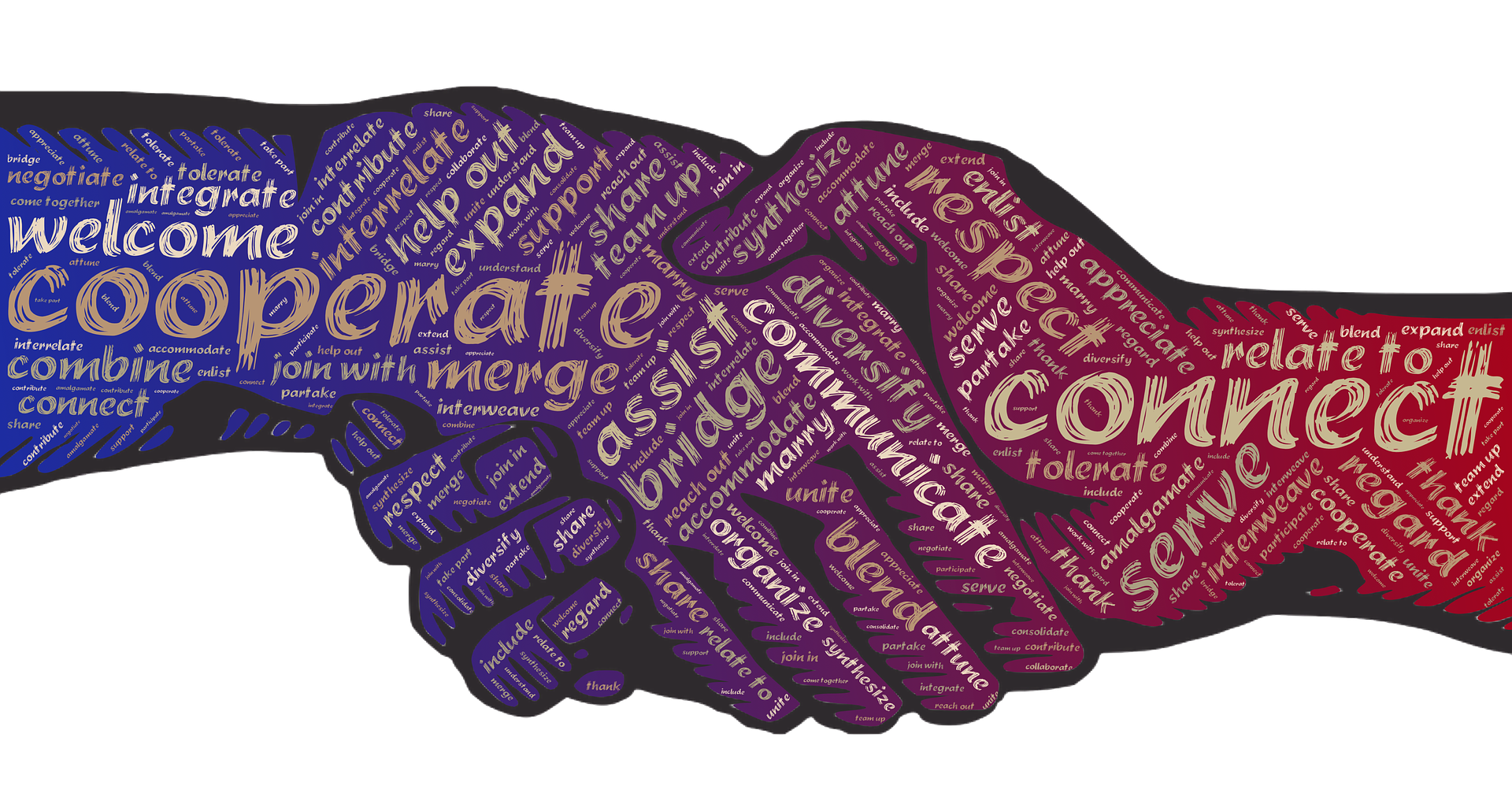 لماذا وضع خطة عمل؟
[Speaker Notes: There are many benefits to developing an action plan for your SAB TVET program. An action plan can help you to:Improve program effectiveness and efficiency by ensuring that your activities are aligned with your goals.Enhance communication and collaboration among stakeholders by providing a clear roadmap for the program.Provide a framework for monitoring and evaluation by establishing clear benchmarks for success.Increase stakeholder buy-in by demonstrating that you have a well-thought-out plan for the program.]
المكونات الرئيسية لخطة عمل فعالة
الأهداف 
الأنشطة
الجدول الزمني
الميزانية
المتابعة والتقييم
[Speaker Notes: Goals: What do you want to achieve with your action plan?Activities: What specific steps will you take to achieve your goals?Timeline: When will you complete each activity?Budget: What resources will you need to implement your action plan?Monitoring and Evaluation: How will you track your progress and measure your success?Speaker NotesAn effective action plan should include the following key components:Goals: Clearly define the goals you want to achieve with your action plan. These goals should be specific, measurable, achievable, relevant, and time-bound (SMART).Activities: Identify the specific activities you will need to undertake to achieve your goals. These activities should be clear, concise, and actionable.Timeline: Establish a realistic timeline for completing each activity. This will help you to stay on track and ensure that your action plan is achievable.Budget: Determine the resources you will need to implement your action plan. This may include financial resources, human resources, and material resources.Monitoring and Evaluation: Develop a plan for monitoring your progress and evaluating your success. This will help you to identify areas where you need to make adjustments and ensure that your action plan is on track.]
نموذج عن خطة العمل
تطوير خطة العمل
وضع خطة عمل فعالة
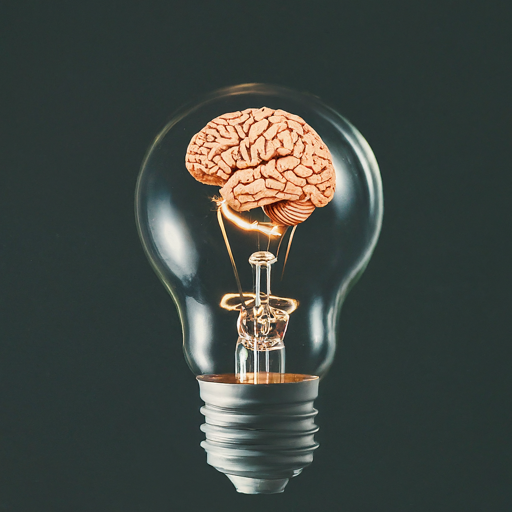 نشاط غرفة منفصلة (١٠ دقائق)
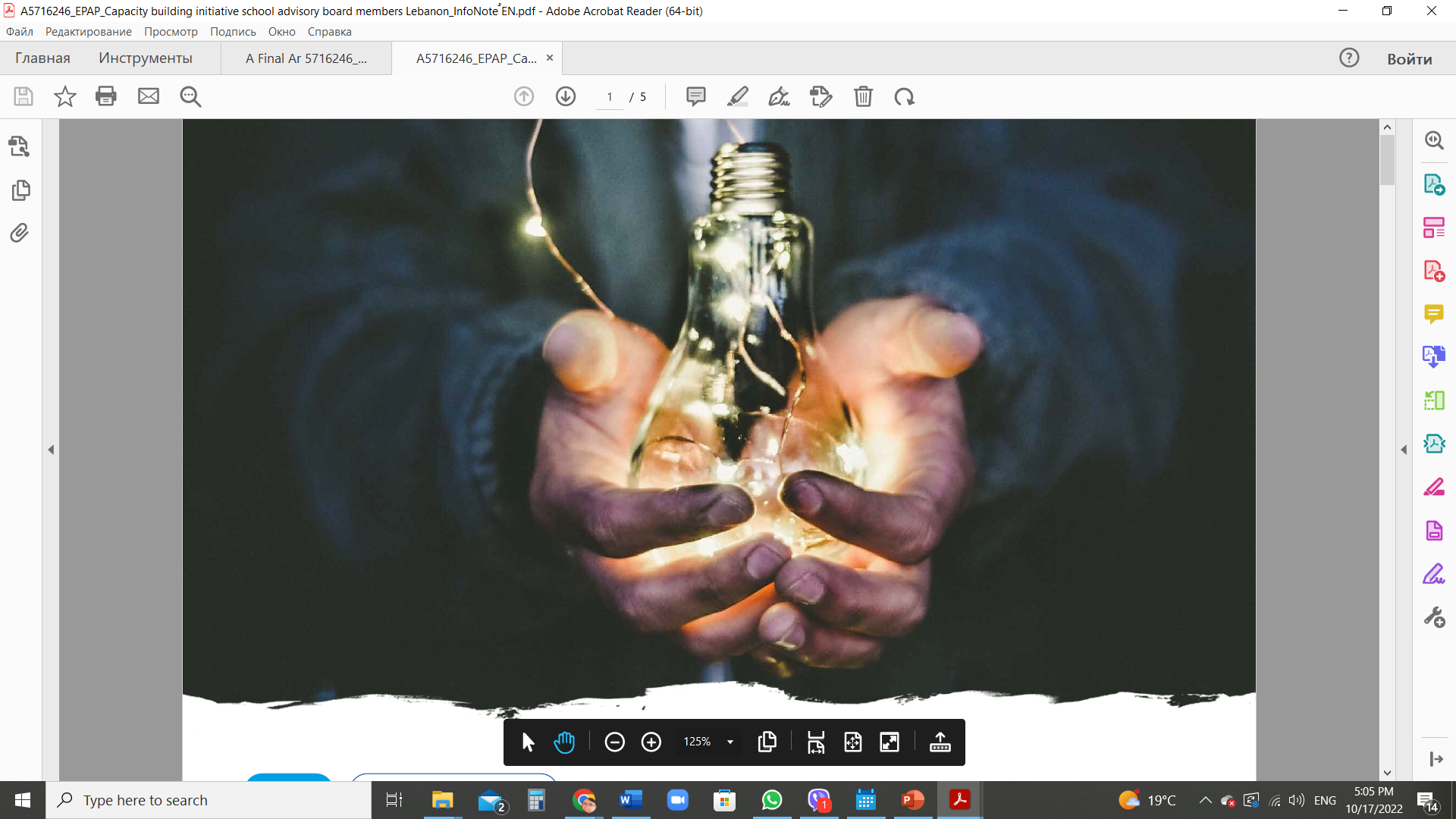 بعد عشر دقائق ستلتقي بالمديرة العامة للتعليم المهني د. هنادي بري امام المصعد لمدة دقيقة واحدة . 

ما نظرية التغيير التي تريدون مشاركتها معها؟

انتدب شخص متكلم عن كل غرفة للمشاركة مع الجميع (دقيقة واحدة)
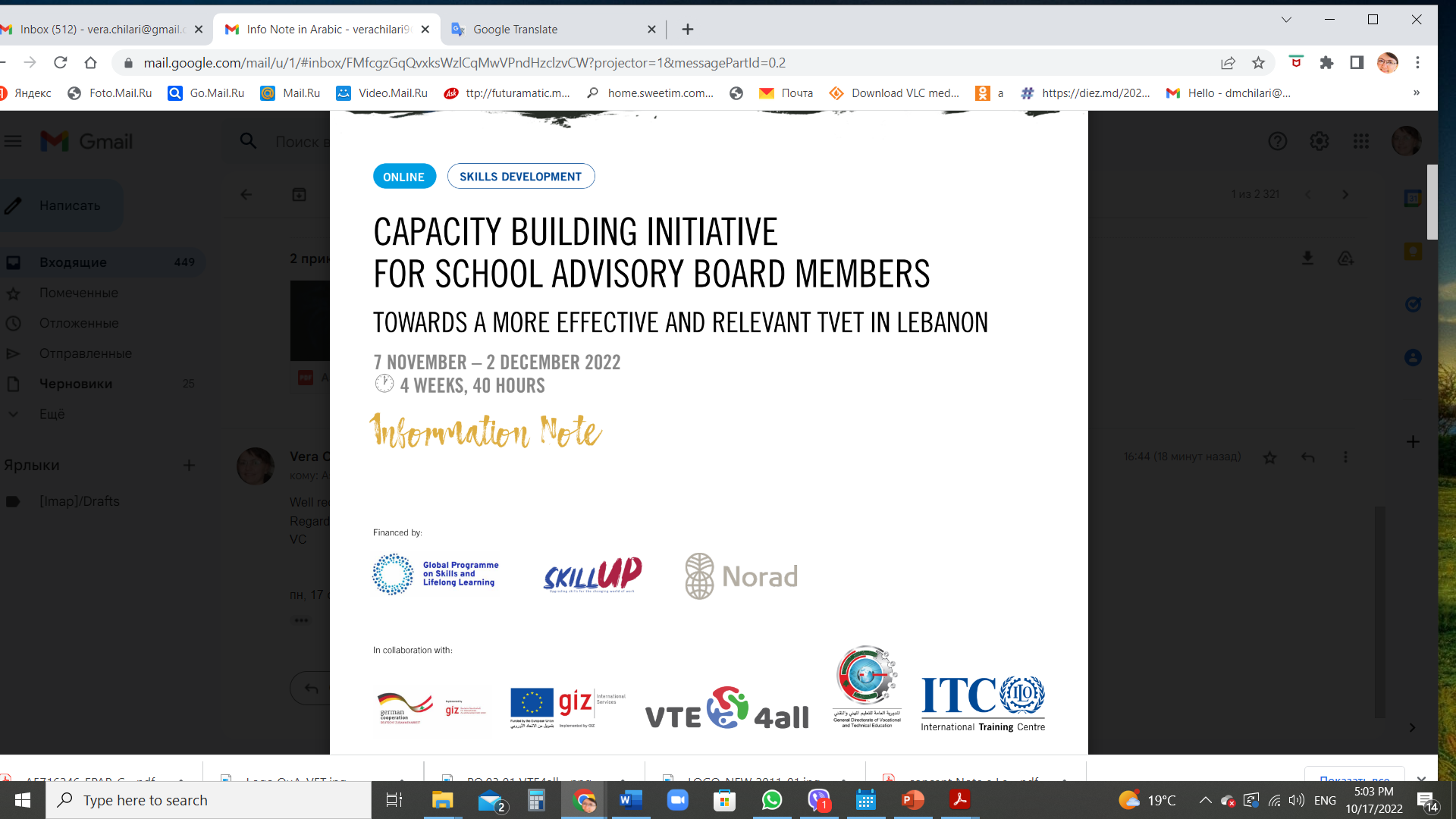 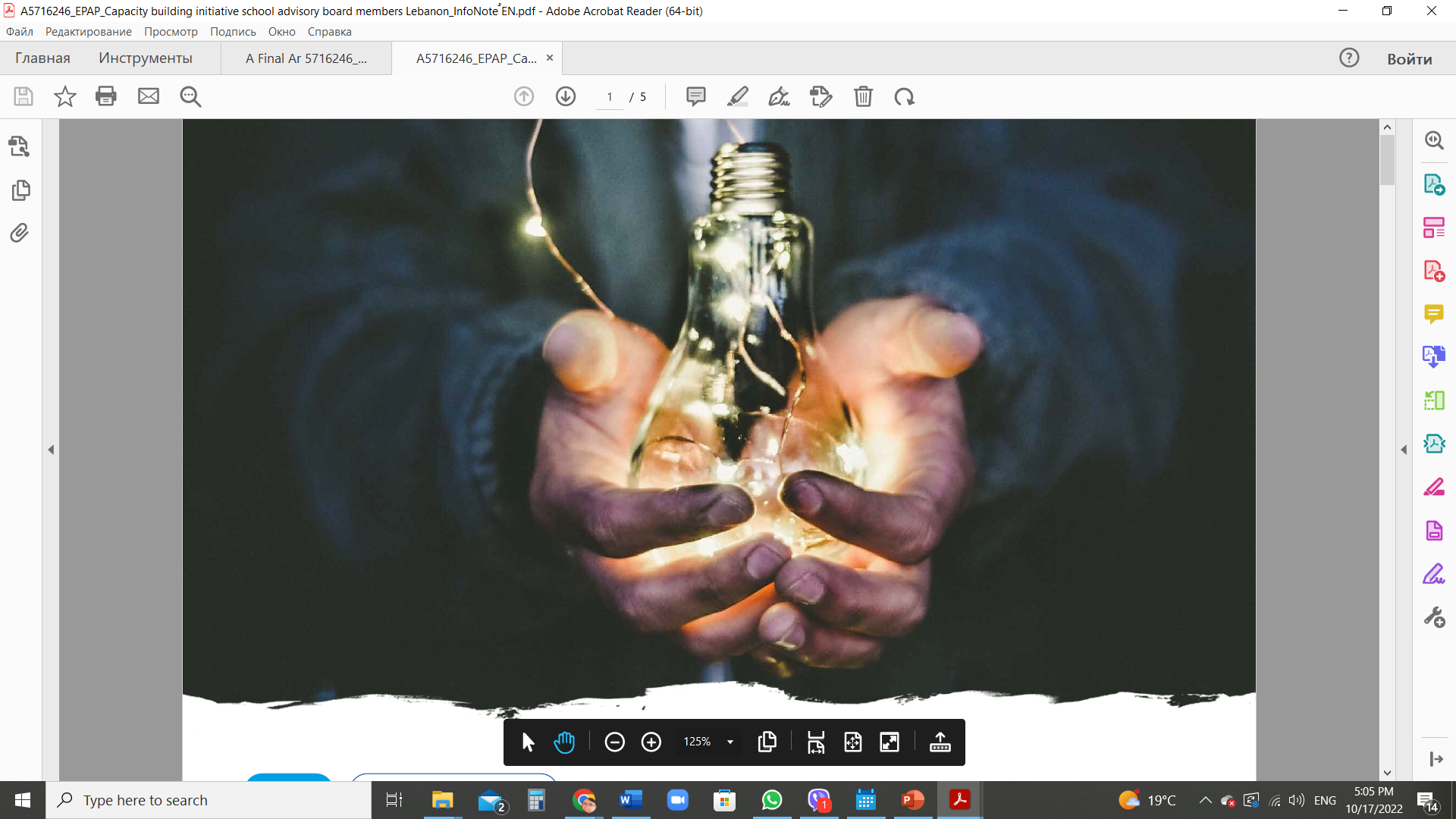 Q&A
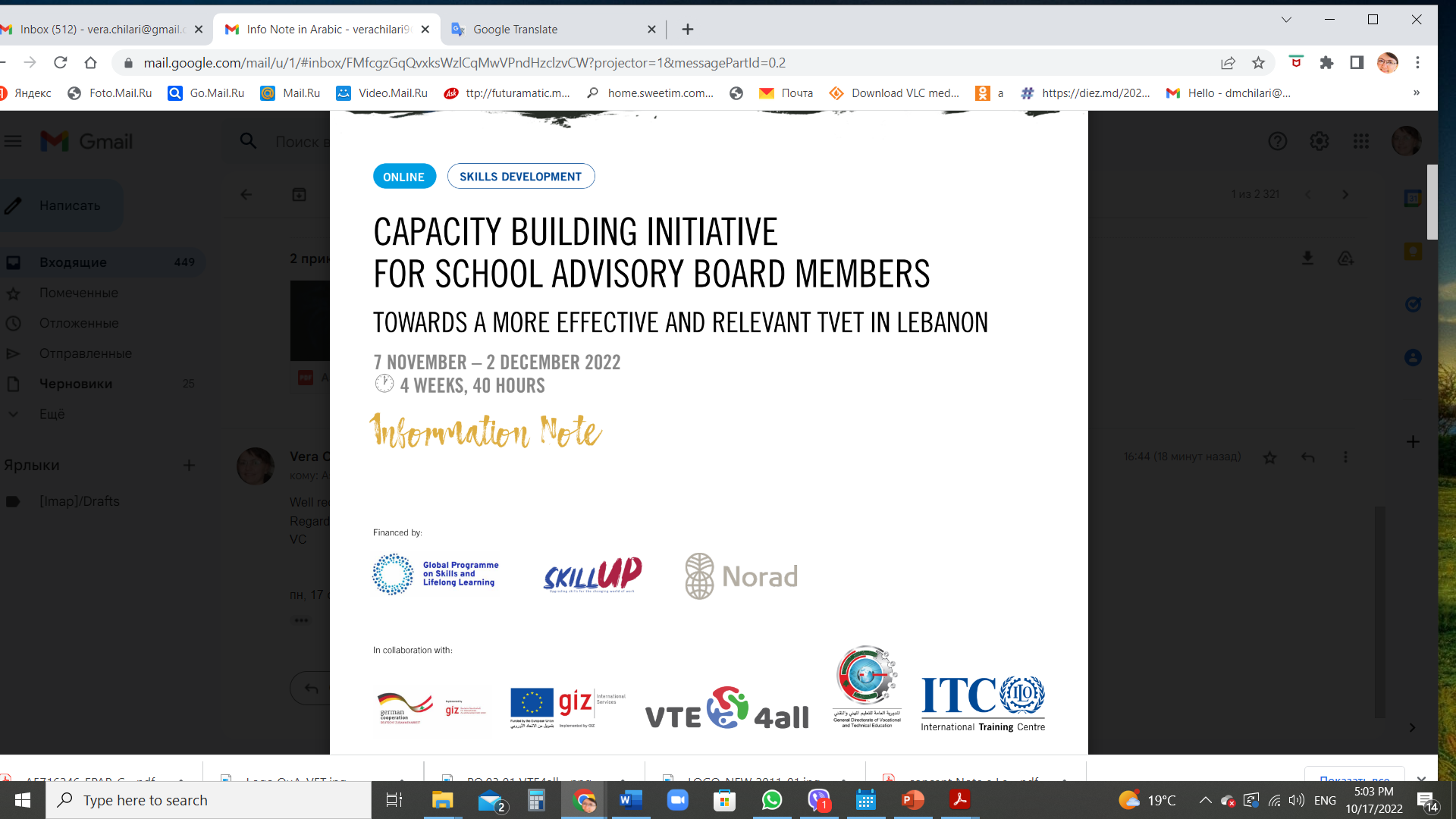 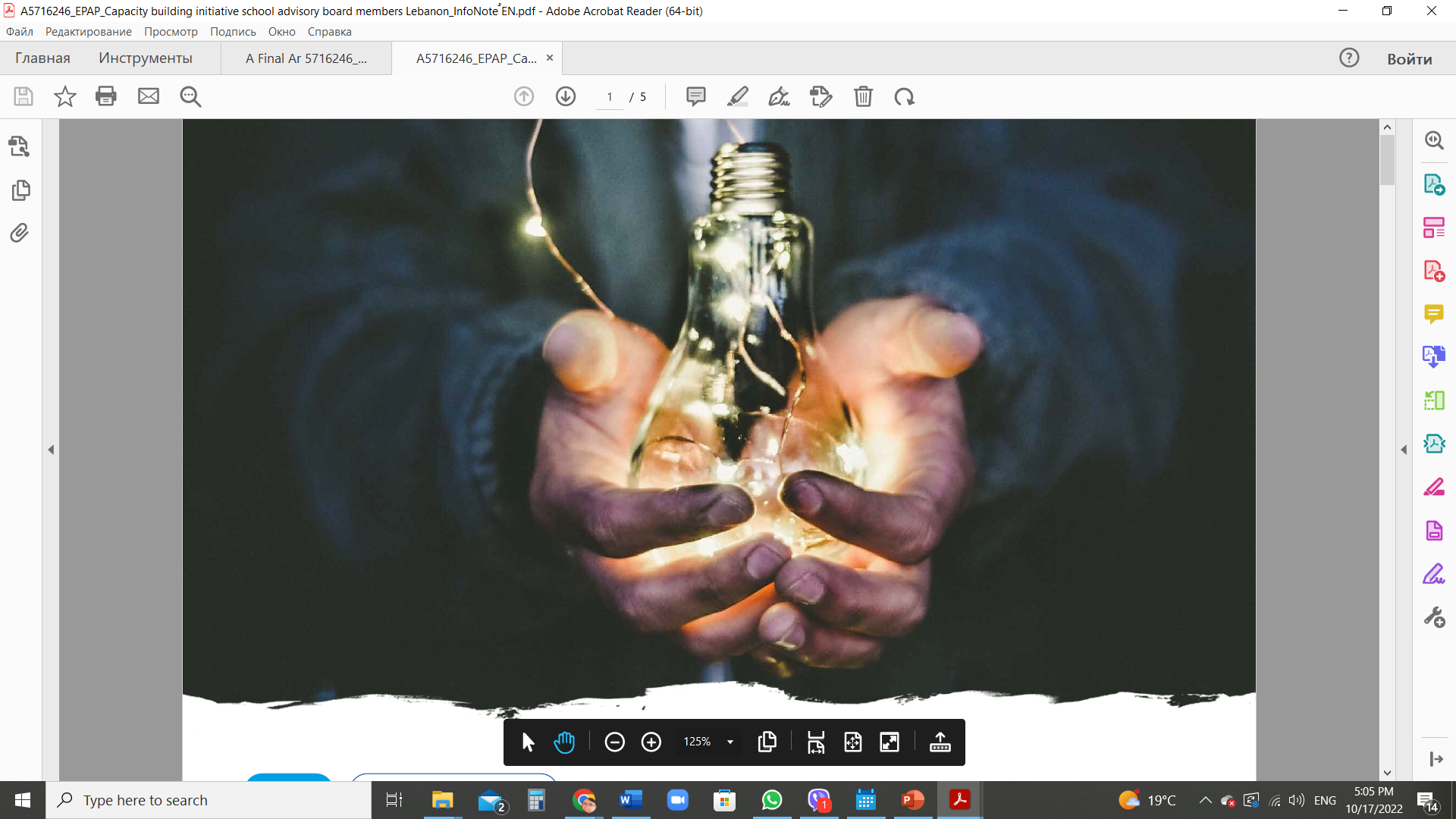 الخطوات القادمة
انهاء الاعمال المطلوبة على منصة مودل
 
Face to Face meeting
In July 2024
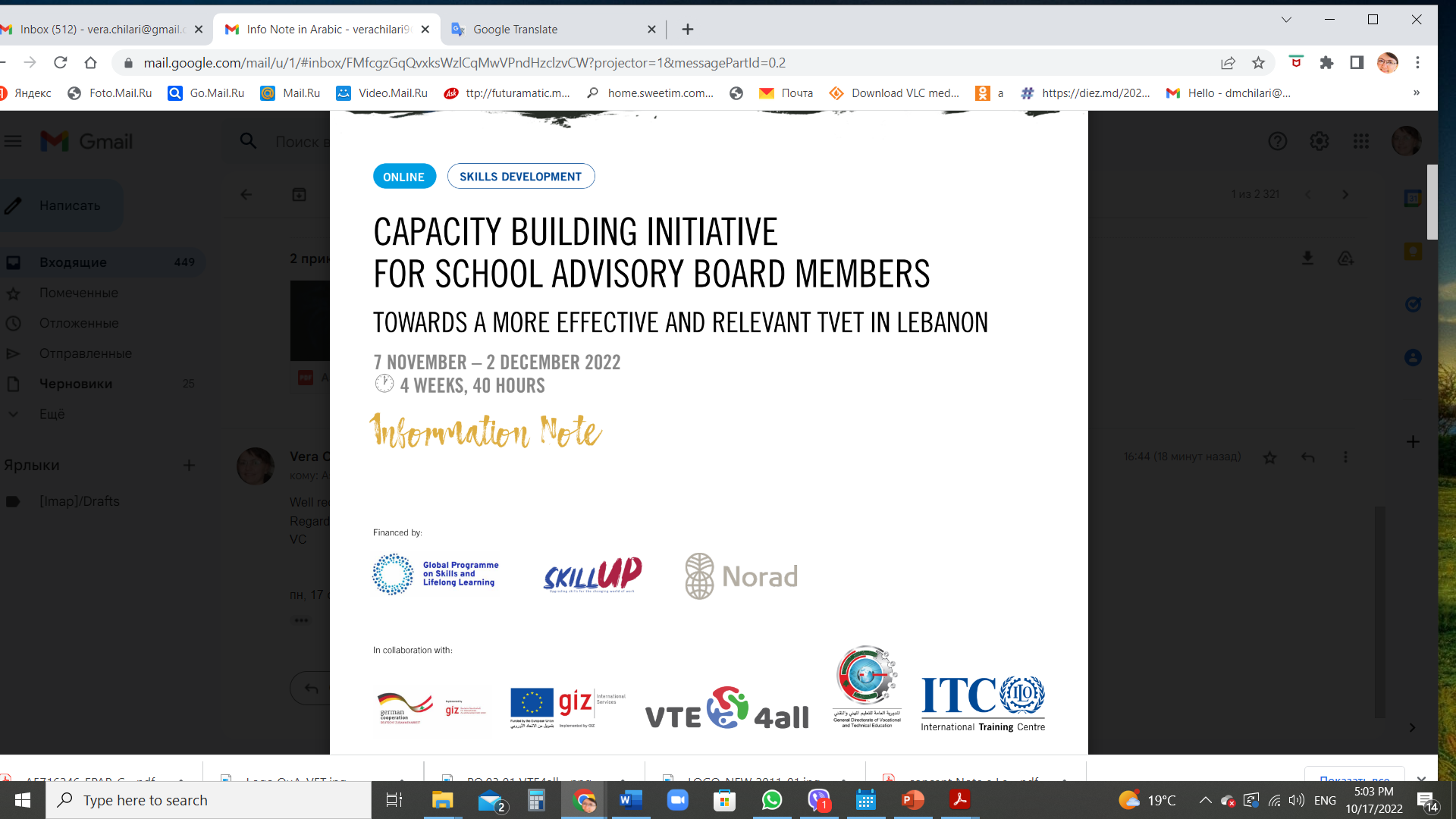 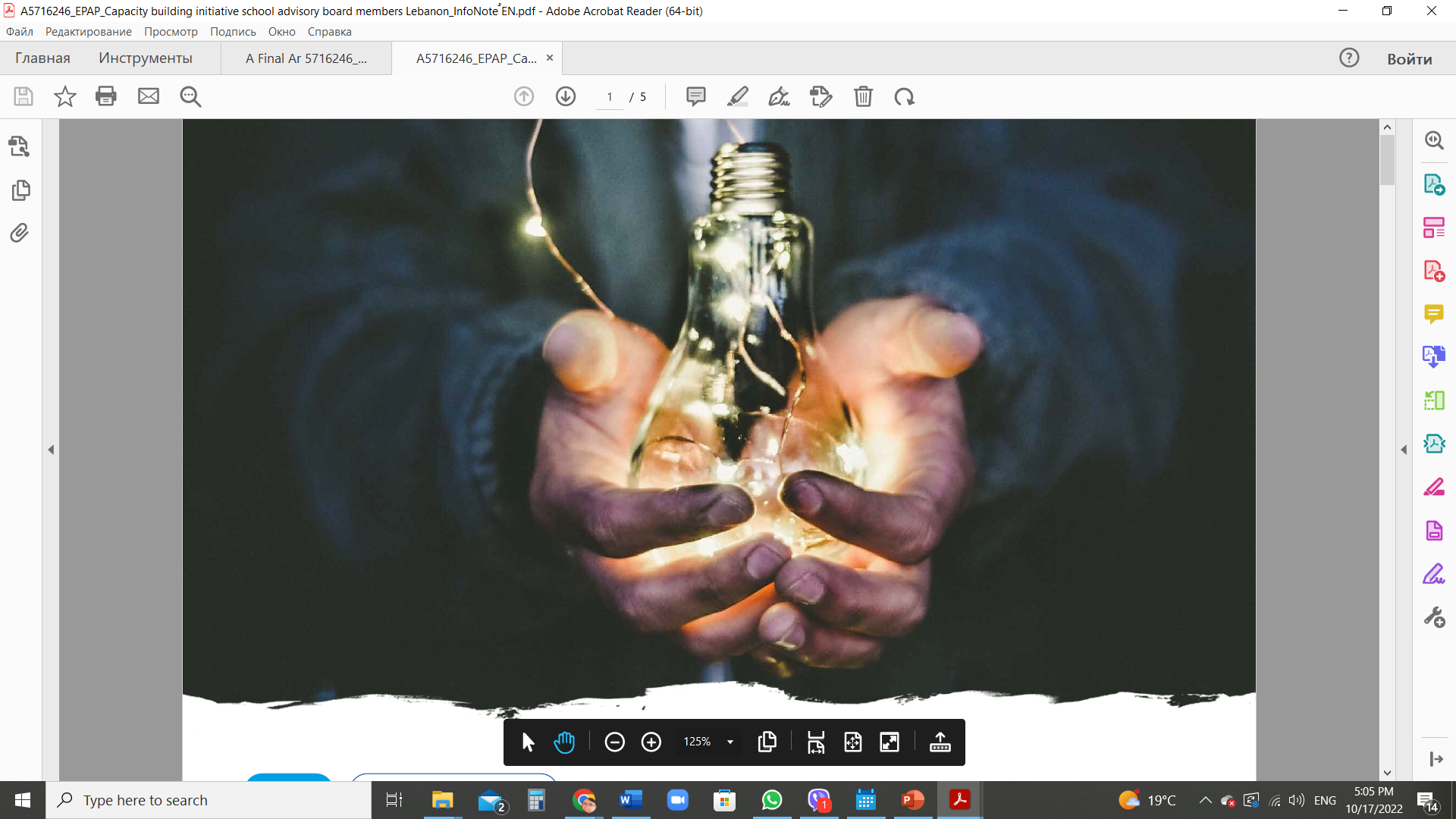 Thank you
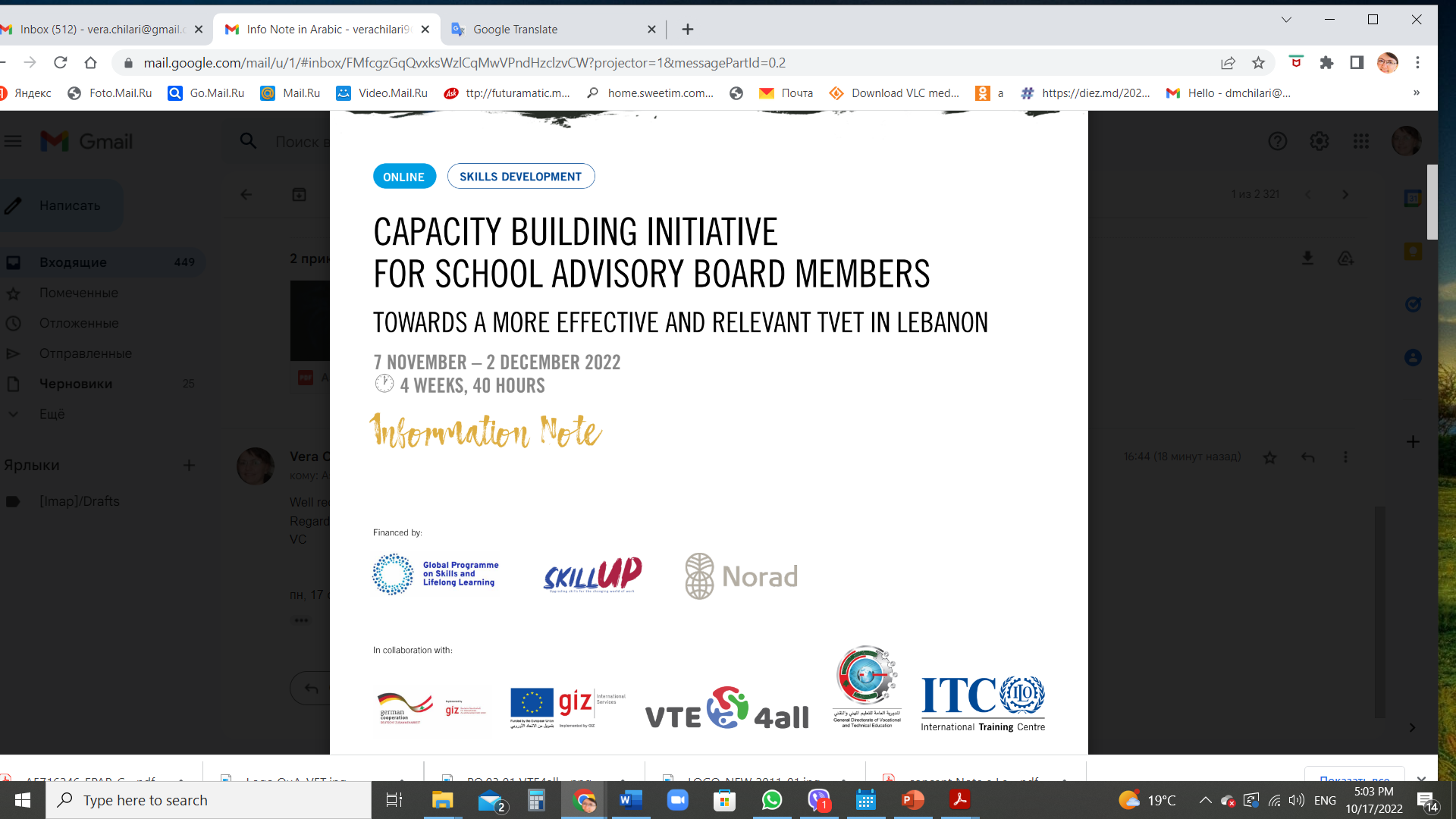